INCONTRO TRA 
LA CONSULTA PROVINCIALE DEGLI STUDENTI
E LA PROVINCIA DI PIACENZA
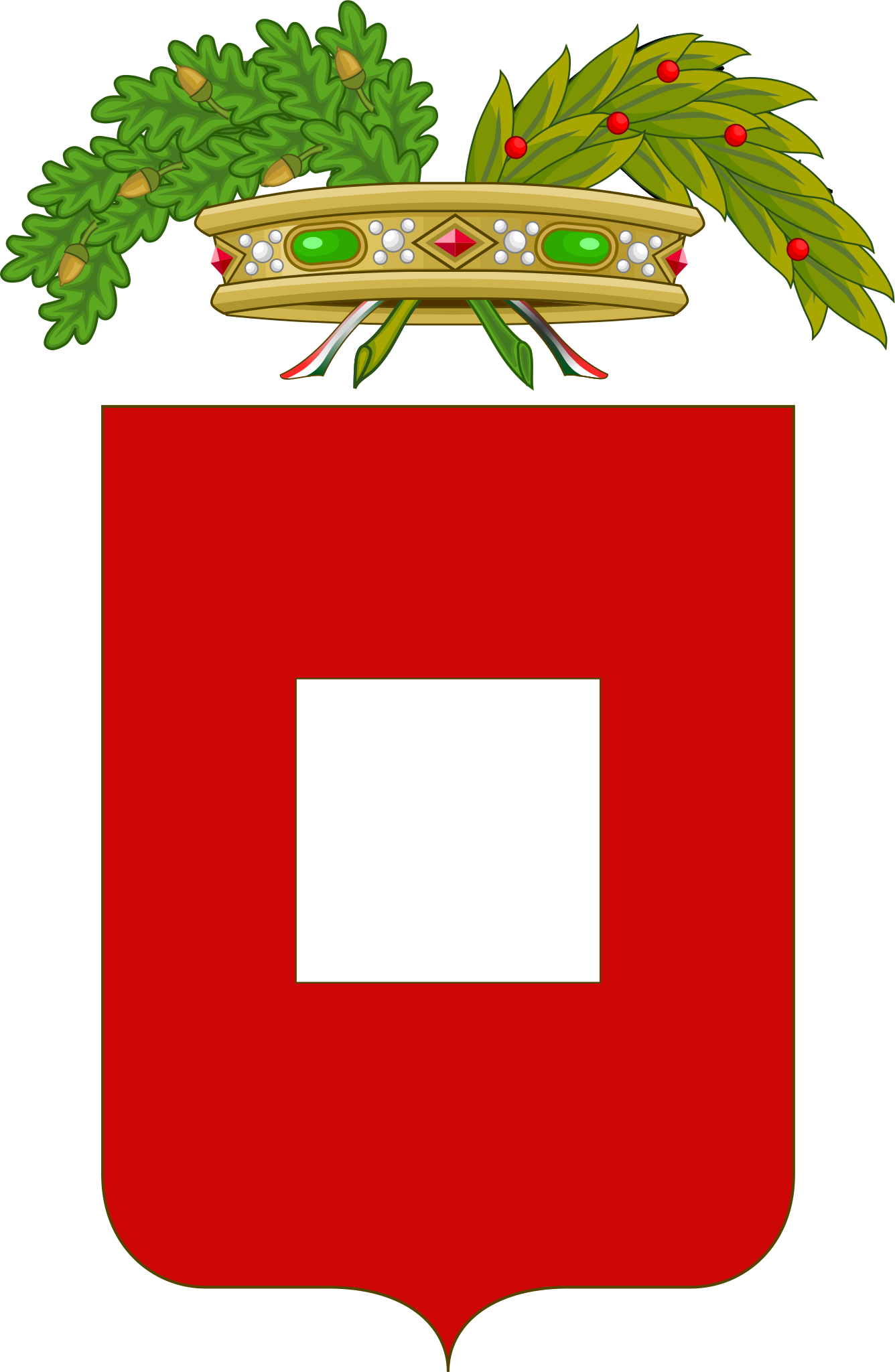 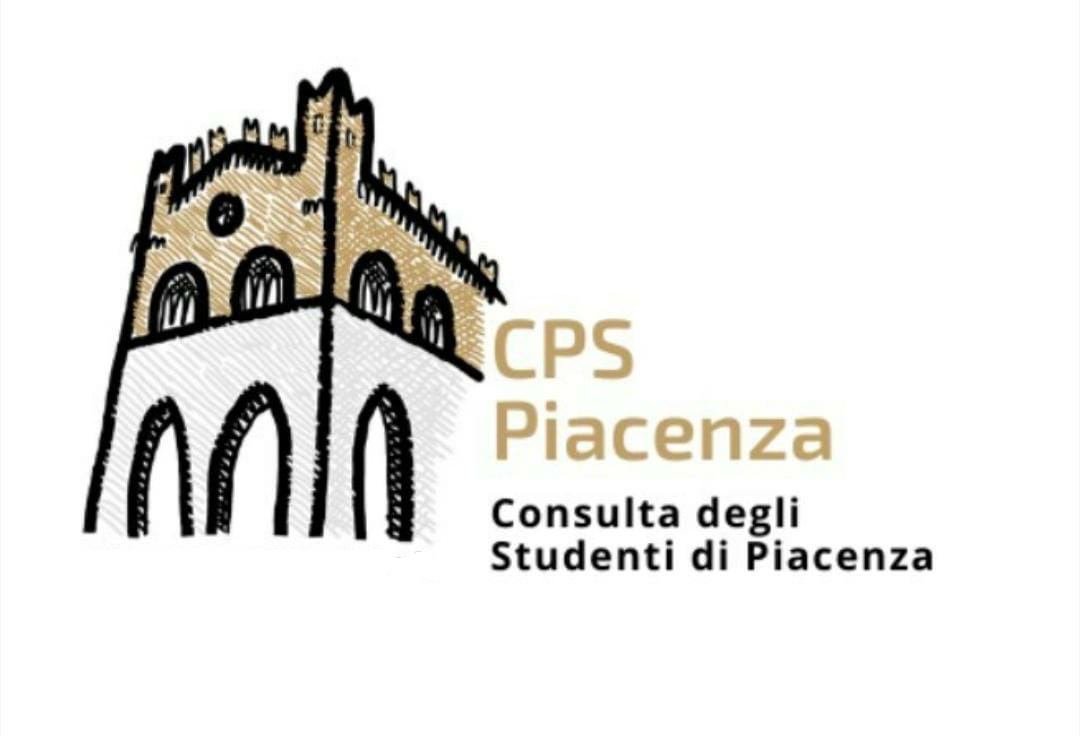 SCOPO DELL’INDAGINE
Tramite il Google Form “Questionario edilizia scolastica as. 2022-2023”
La CPS di Piacenza ha inteso valutare

LE CONDIZIONI STRUTTURALI E
LA VIVIBILITÀ DEGLI SPAZI

delle infrastrutture scolastiche della Provincia di Piacenza,
al fine di continuare il dialogo con le istituzioni 
e fornire un rapporto di tipo valutativo per conto degli studenti
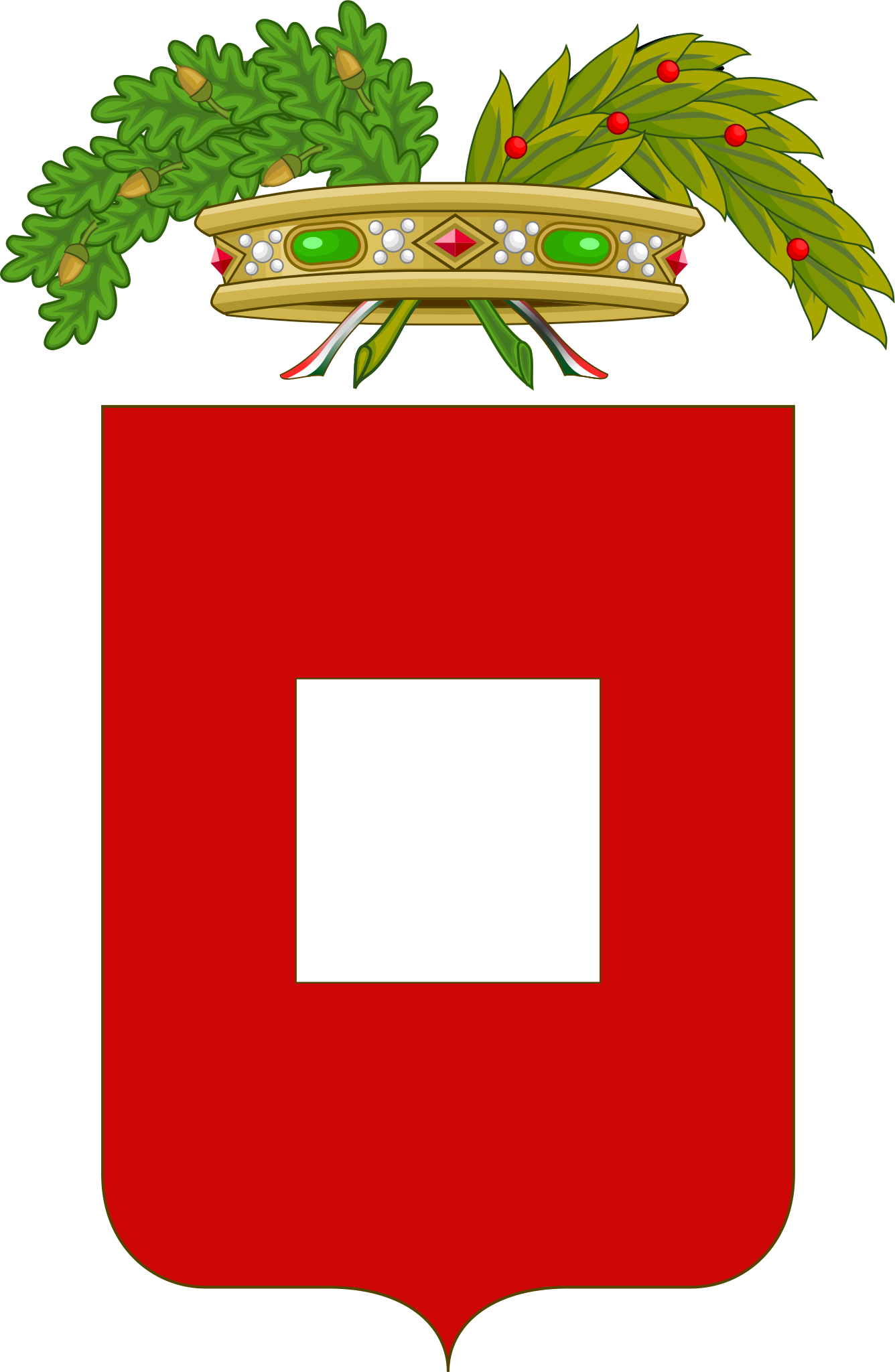 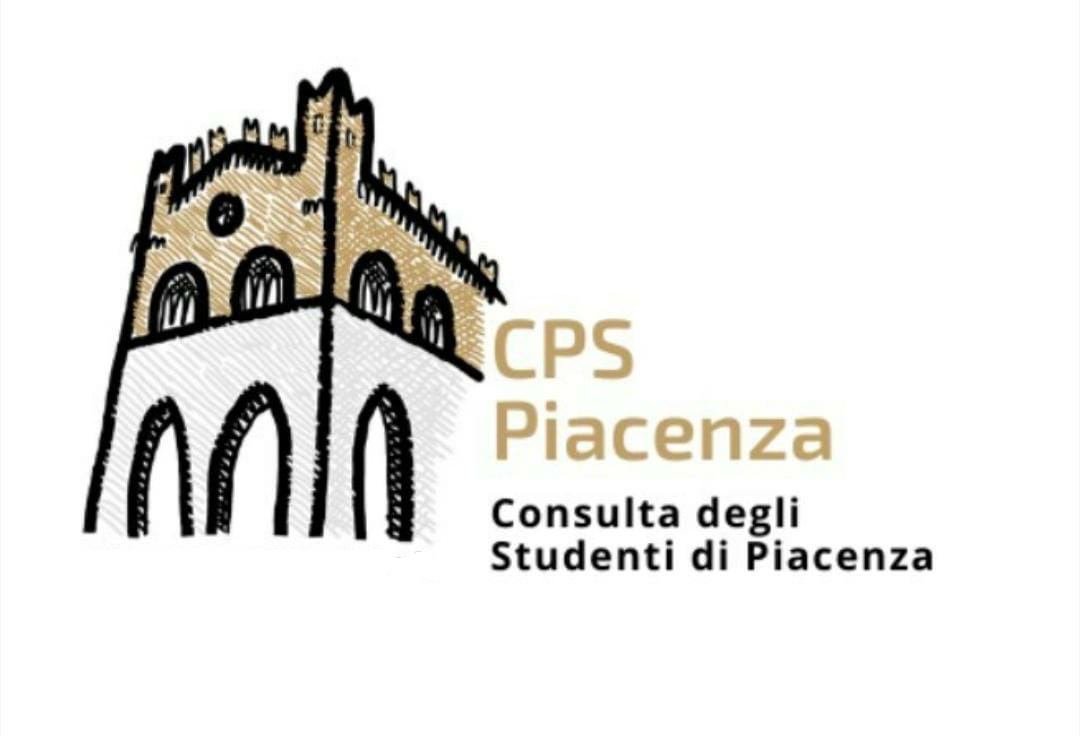 RIEPILOGO DELLE RISPOSTE AL QUESTIONARIO
Scuole partecipanti al sondaggio
 
Liceo Melchiorre Gioia
Liceo G. M. Colombini
Liceo Bruno Cassinari e Tramello
Liceo Lorenzo Respighi
Polo Volta
Polo Mattei
ISII Marconi e Leonardo
Istituto Tecnico Economico Romagnosi e Casali
Istituto Professionale Raineri-Marcora
Istituto Paritario Marconi 
Liceo San Benedetto
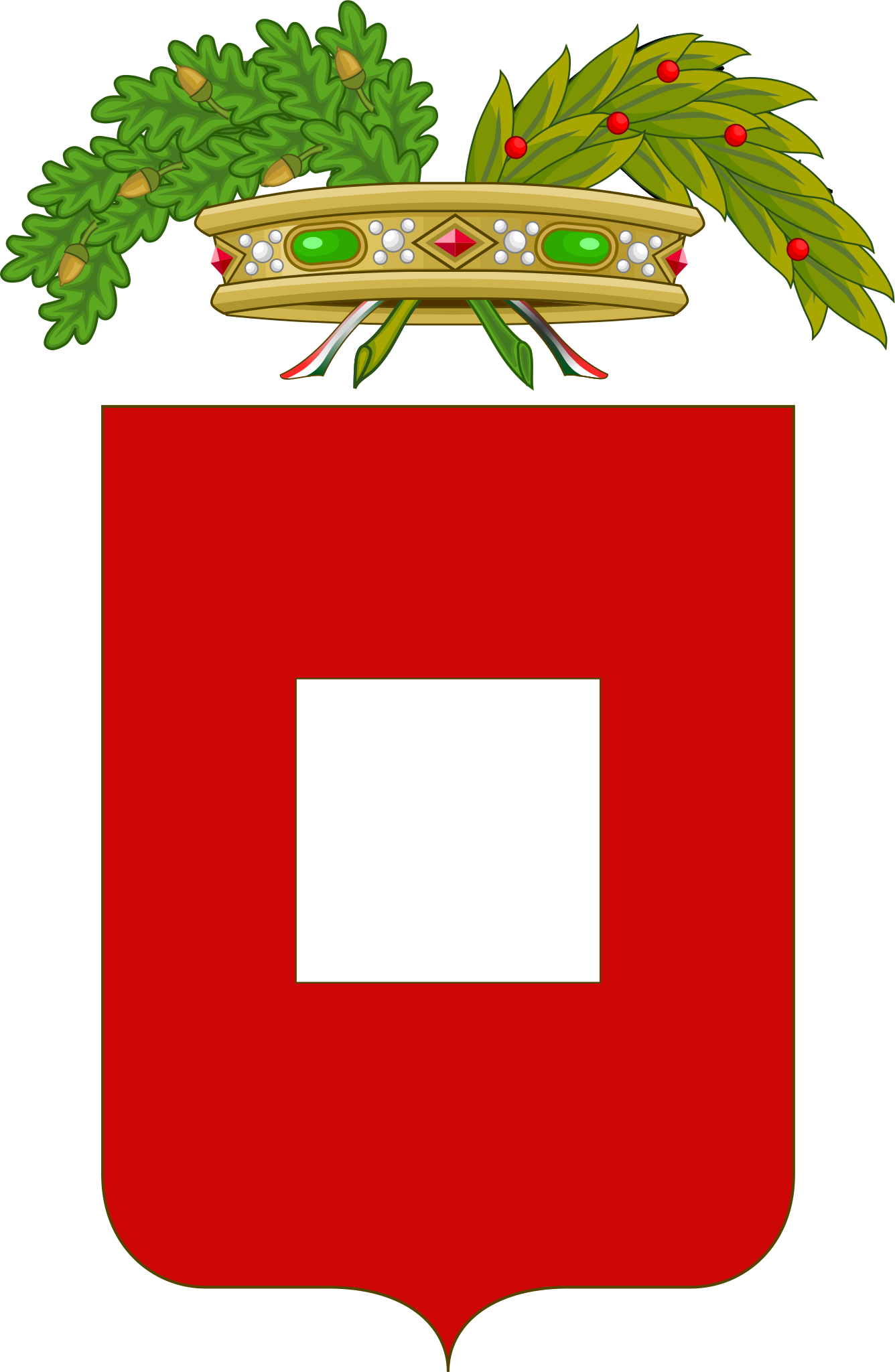 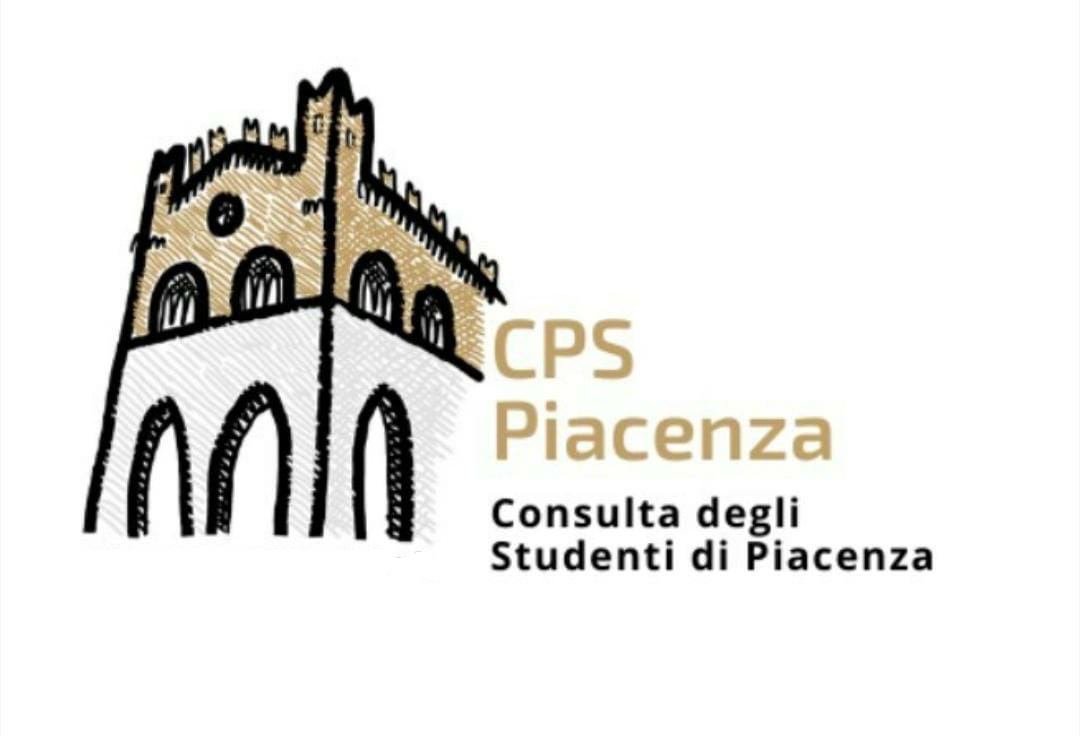 RIEPILOGO DELLE RISPOSTE AL QUESTIONARIO
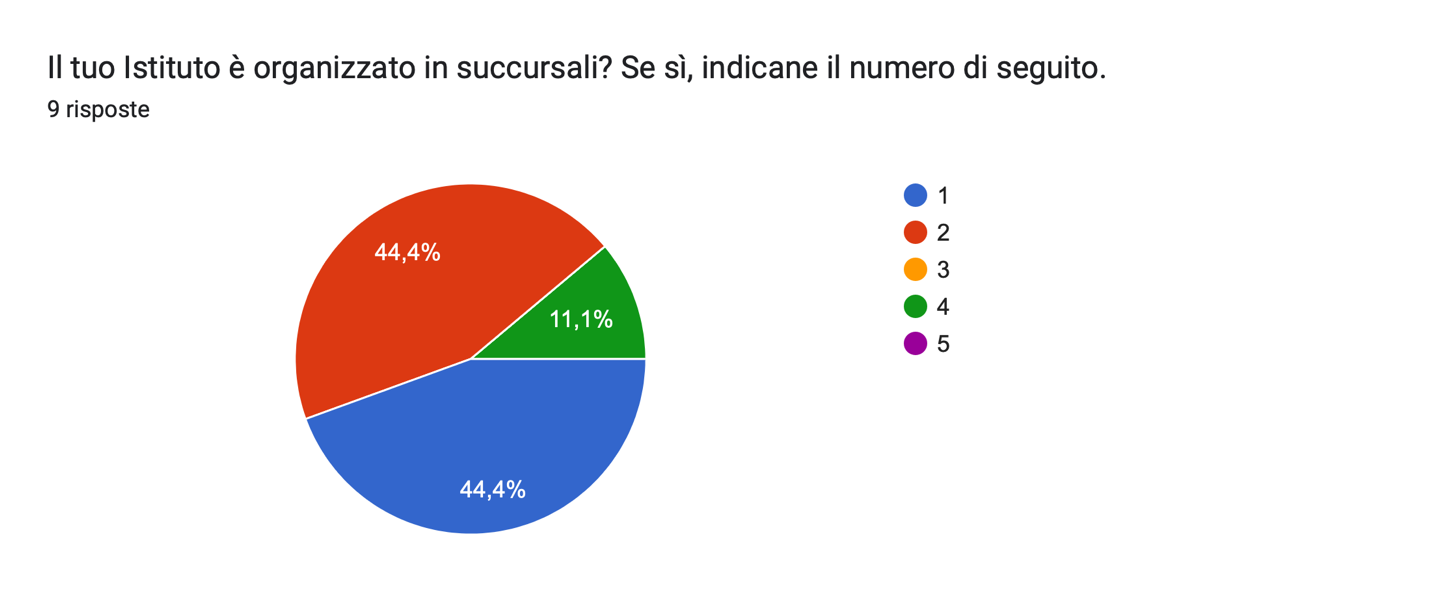 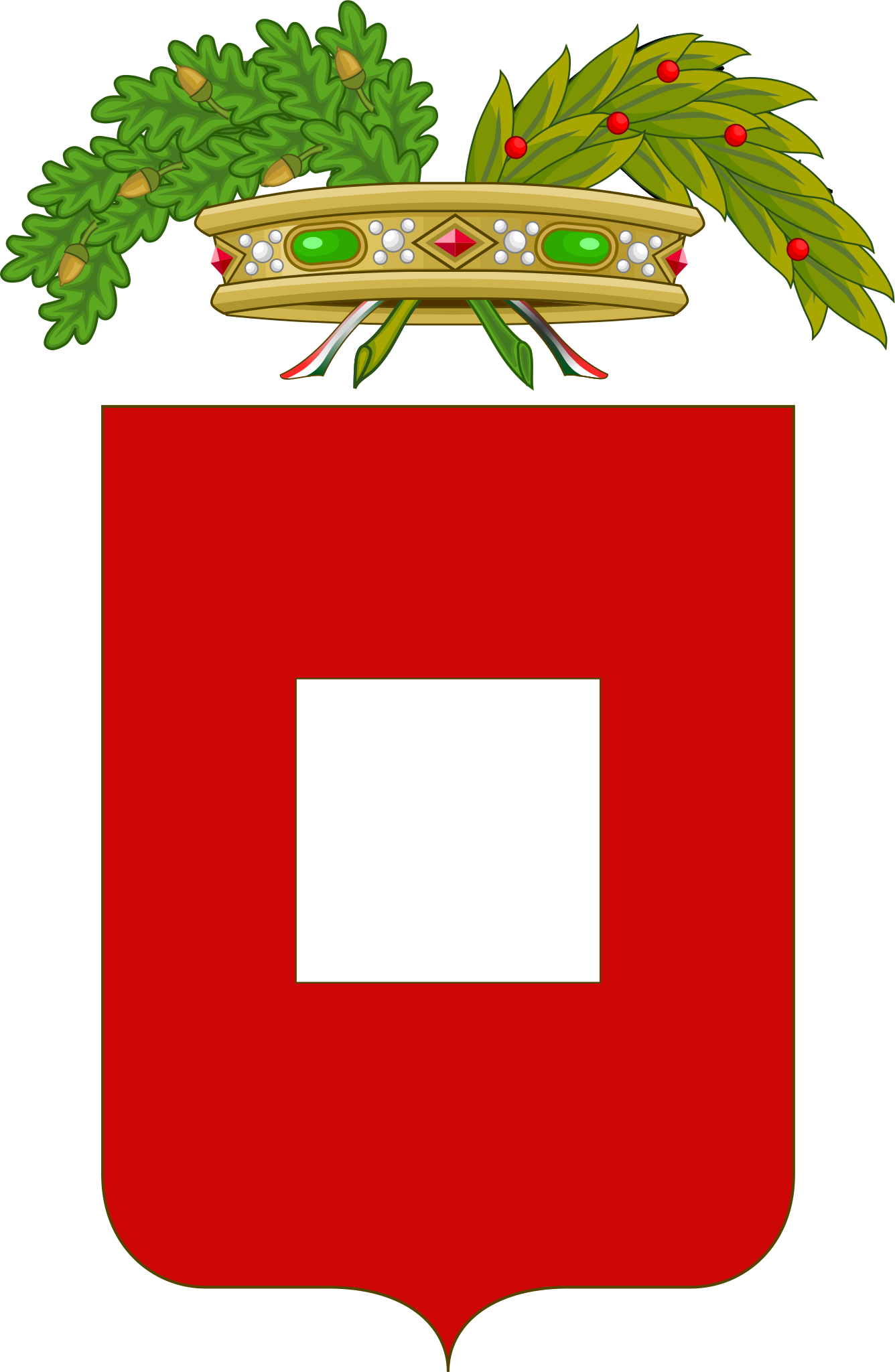 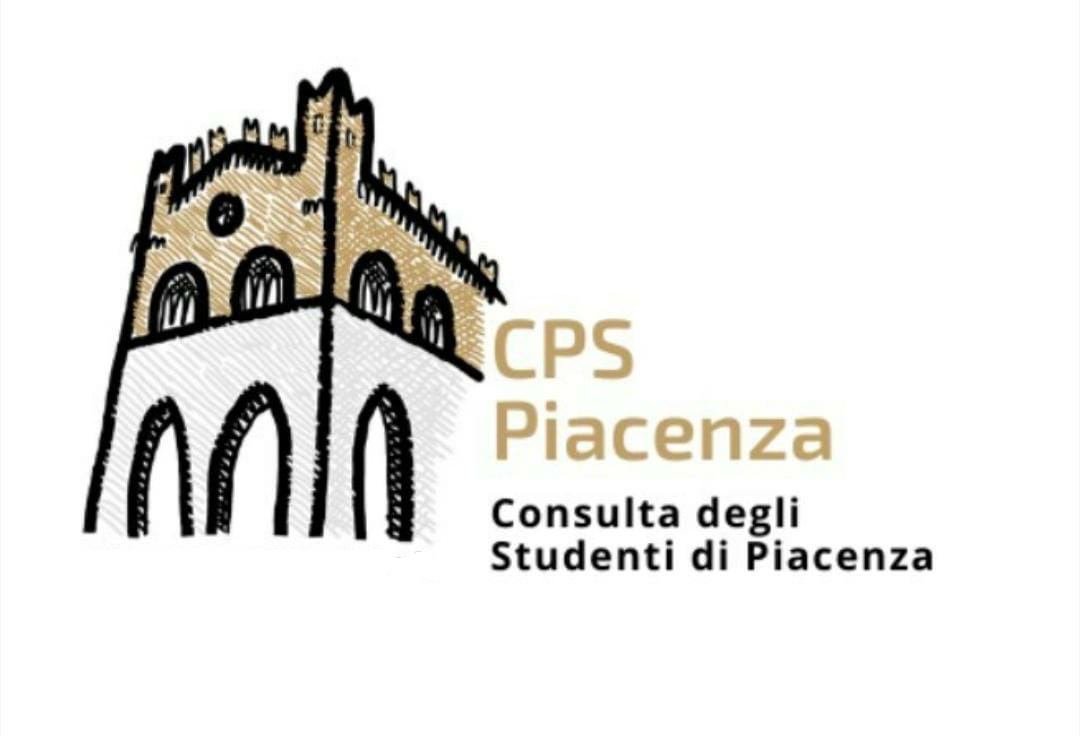 RIEPILOGO DELLE RISPOSTE AL QUESTIONARIO
- CONDIZIONI STRUTTURALI -
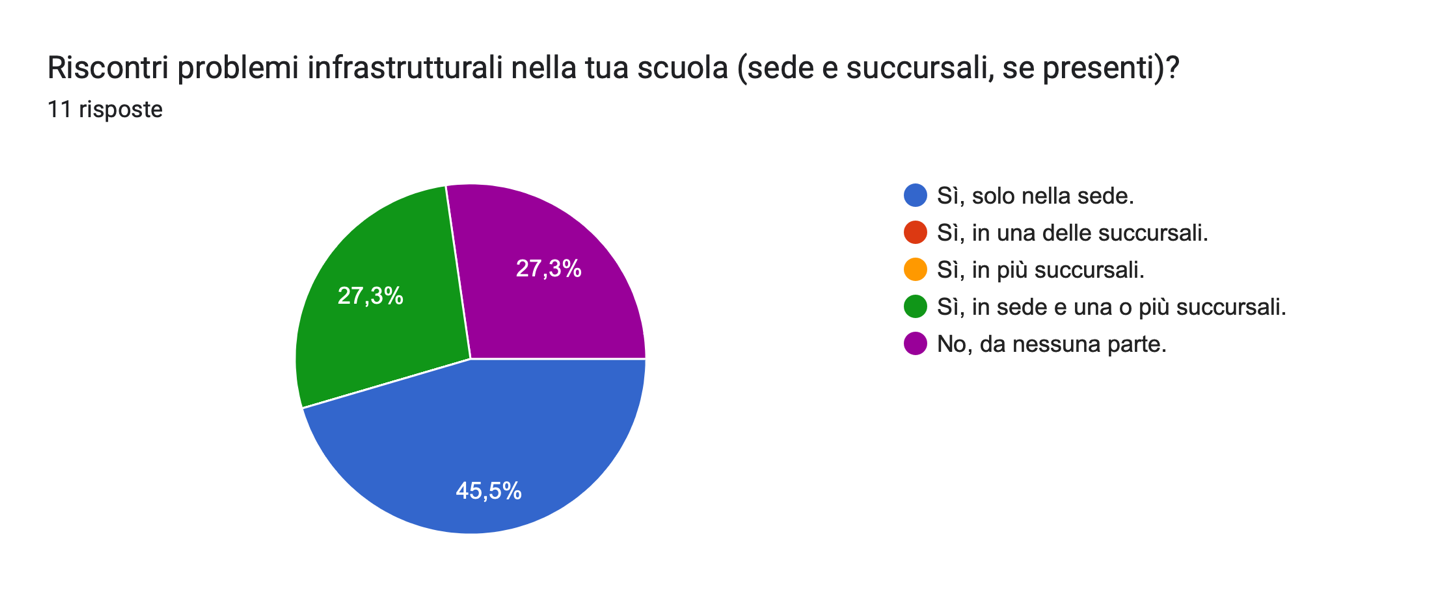 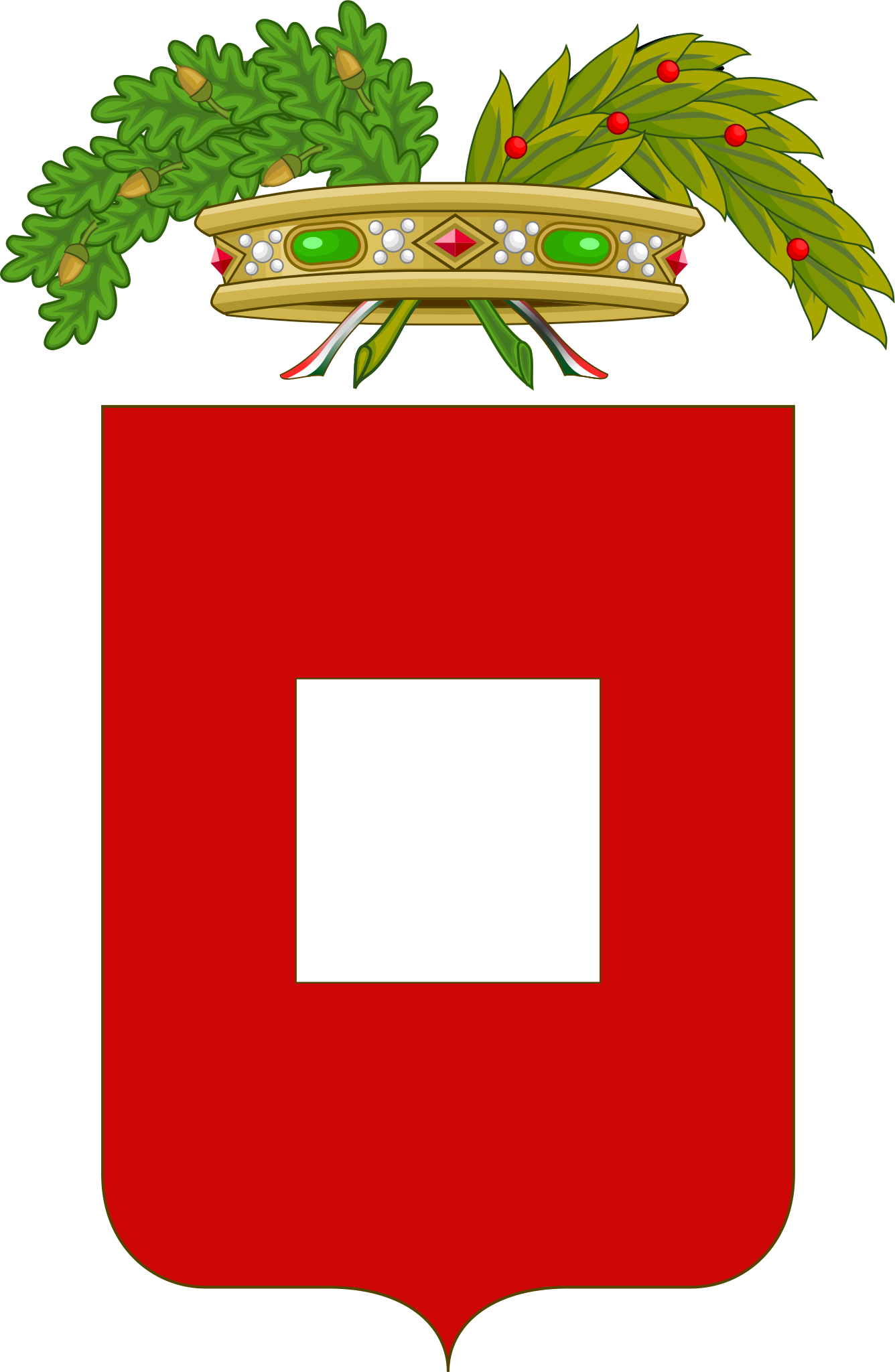 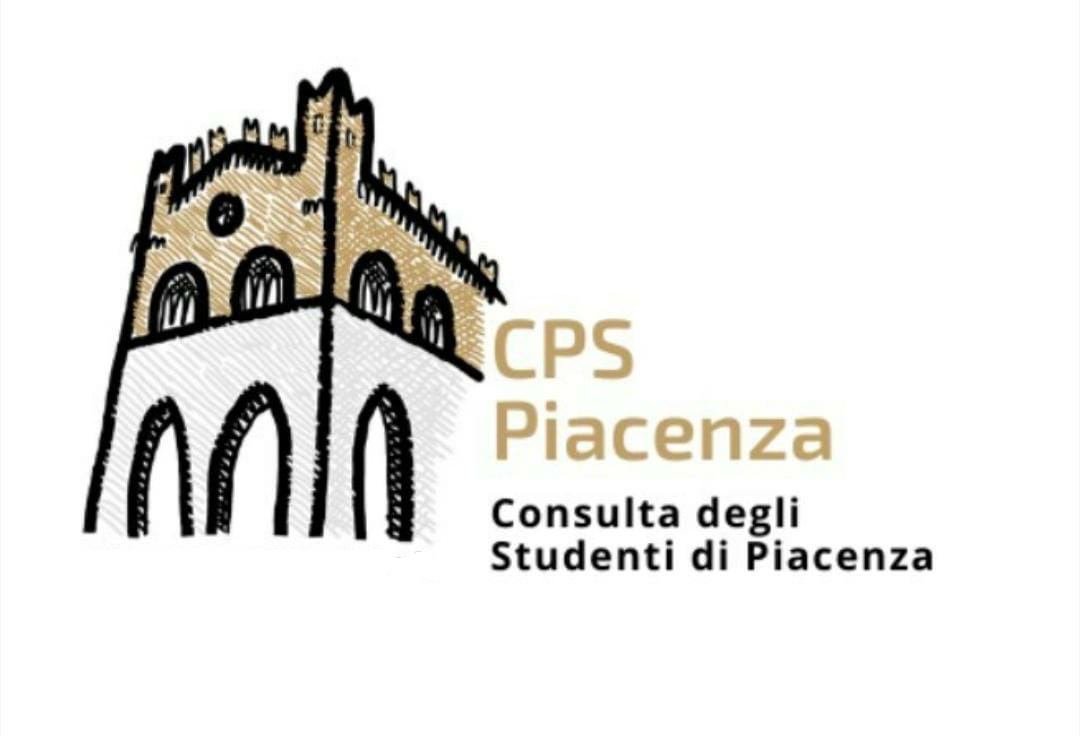 RIEPILOGO DELLE RISPOSTE AL QUESTIONARIO
- CONDIZIONI STRUTTURALI -
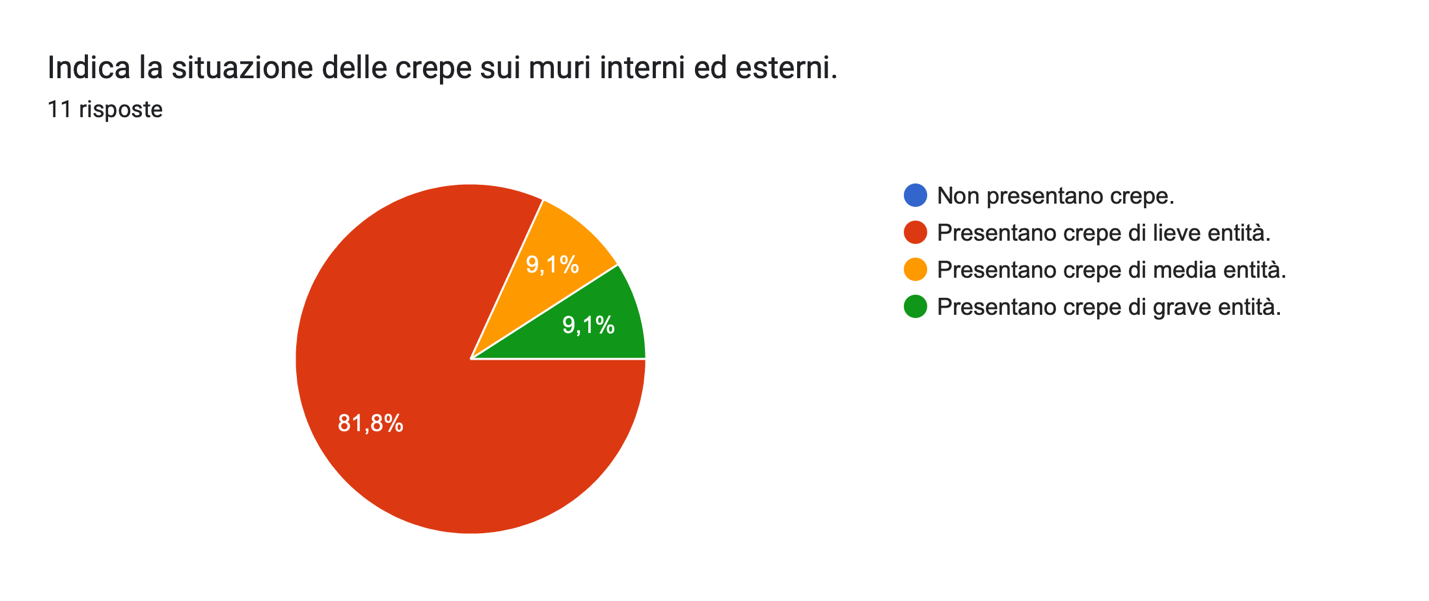 ISII Marconi e Leonardo
Polo Mattei
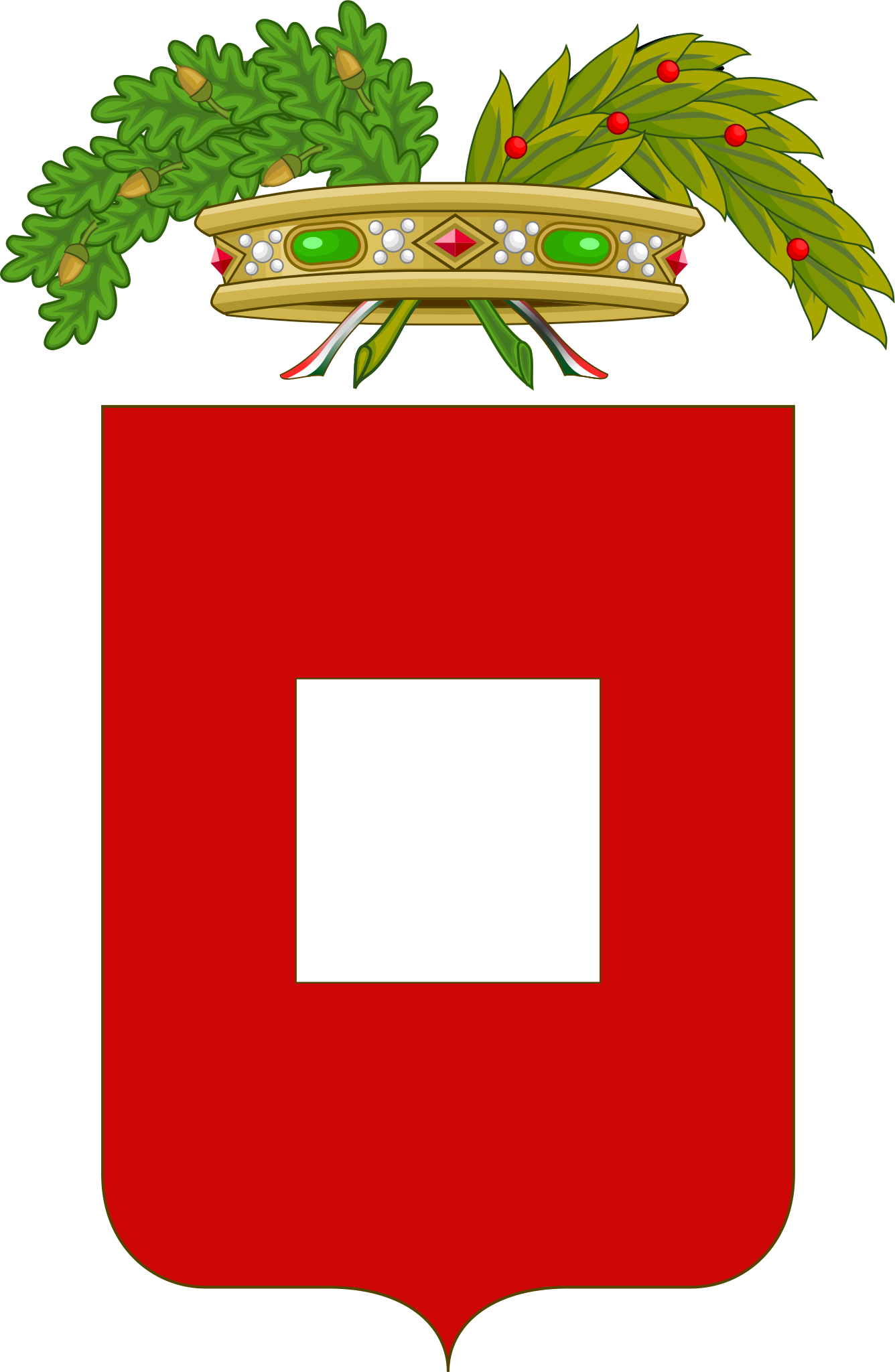 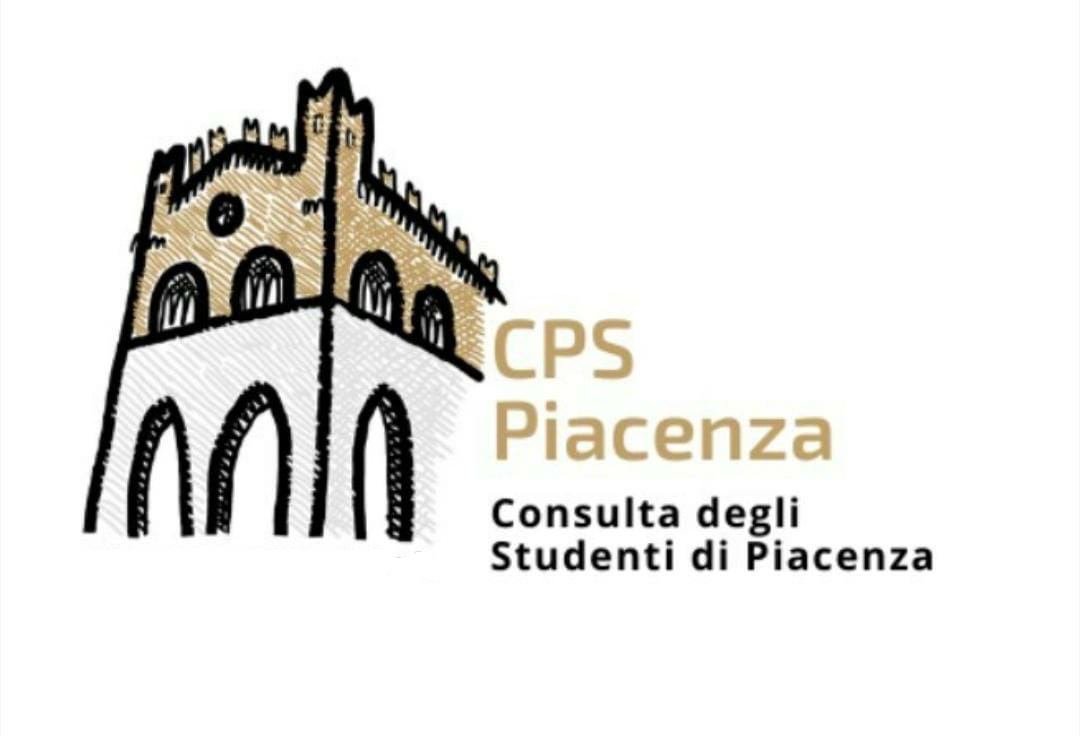 RIEPILOGO DELLE RISPOSTE AL QUESTIONARIO
- CONDIZIONI STRUTTURALI -
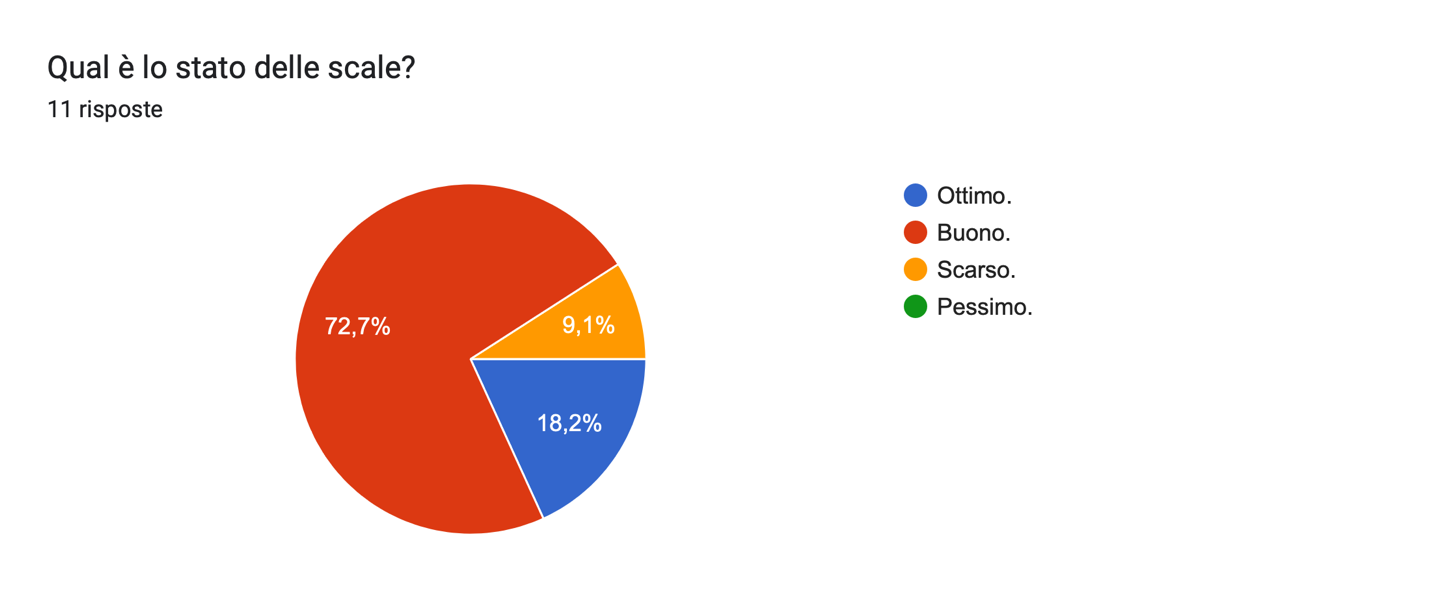 Polo Mattei
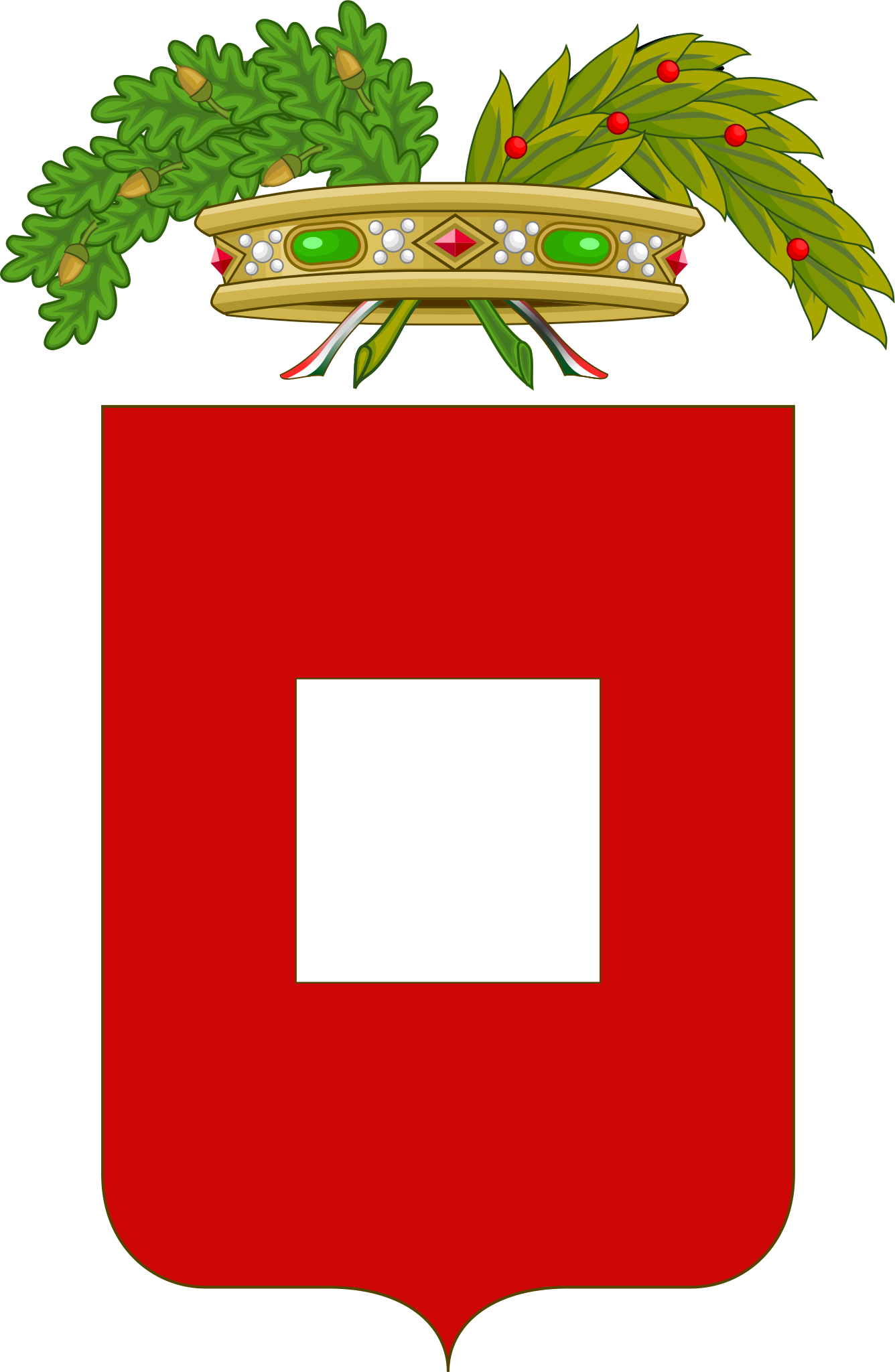 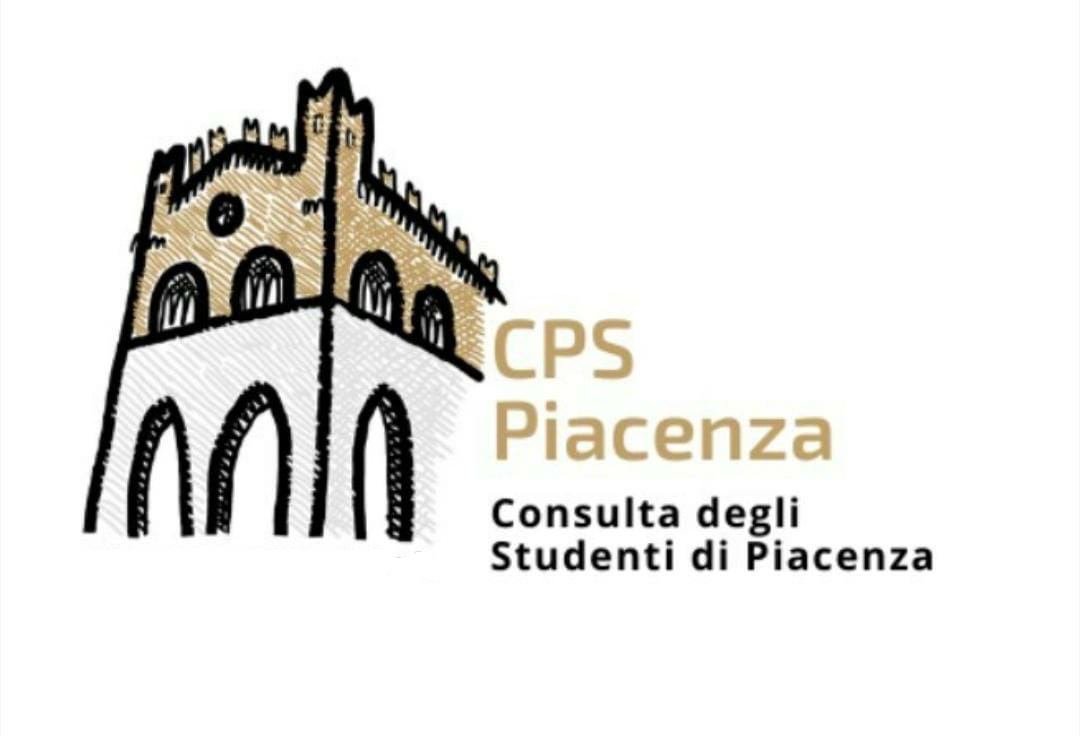 RIEPILOGO DELLE RISPOSTE AL QUESTIONARIO
- CONDIZIONI STRUTTURALI -
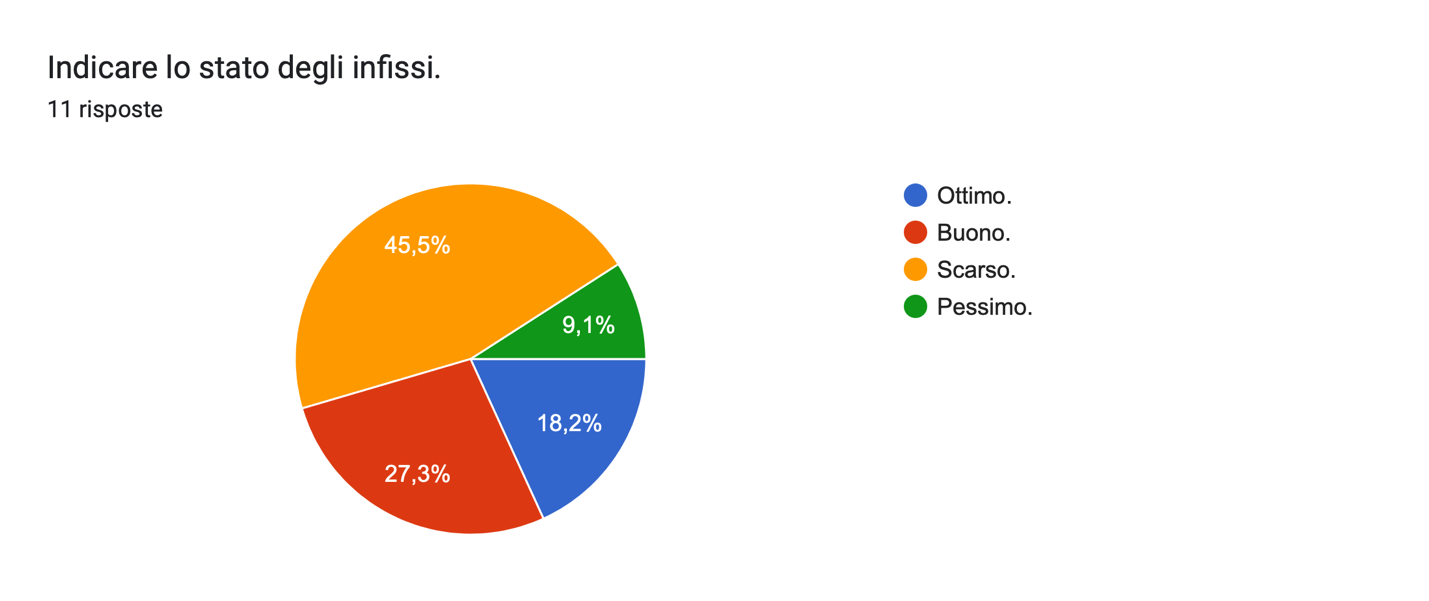 Polo Mattei
Polo Volta
ISII Marconi e Leonardo
Liceo G. M. Colombini
(Istituto Paritario Marconi)
Istituto Tecnico Economico Romagnosi e Casali
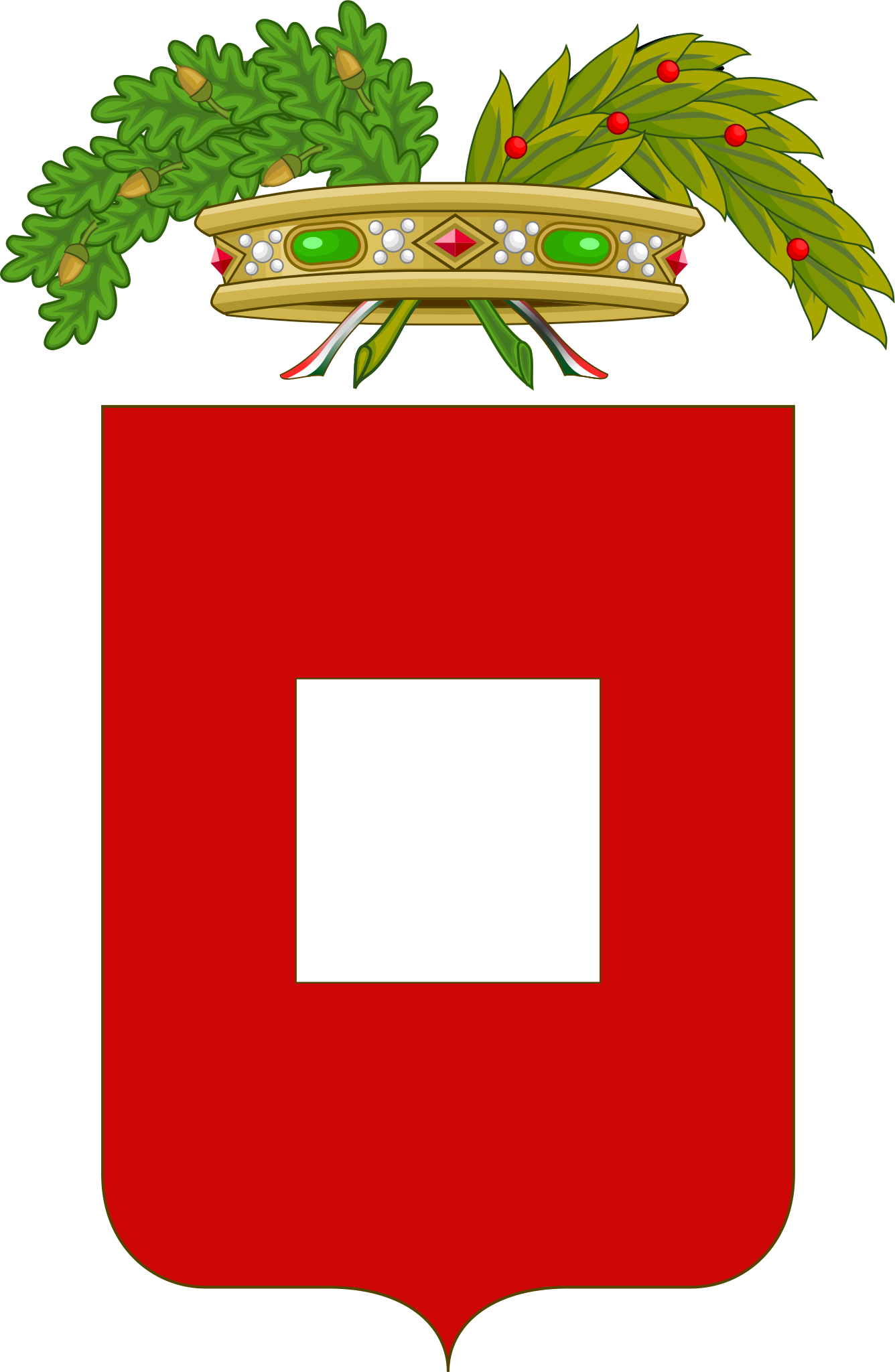 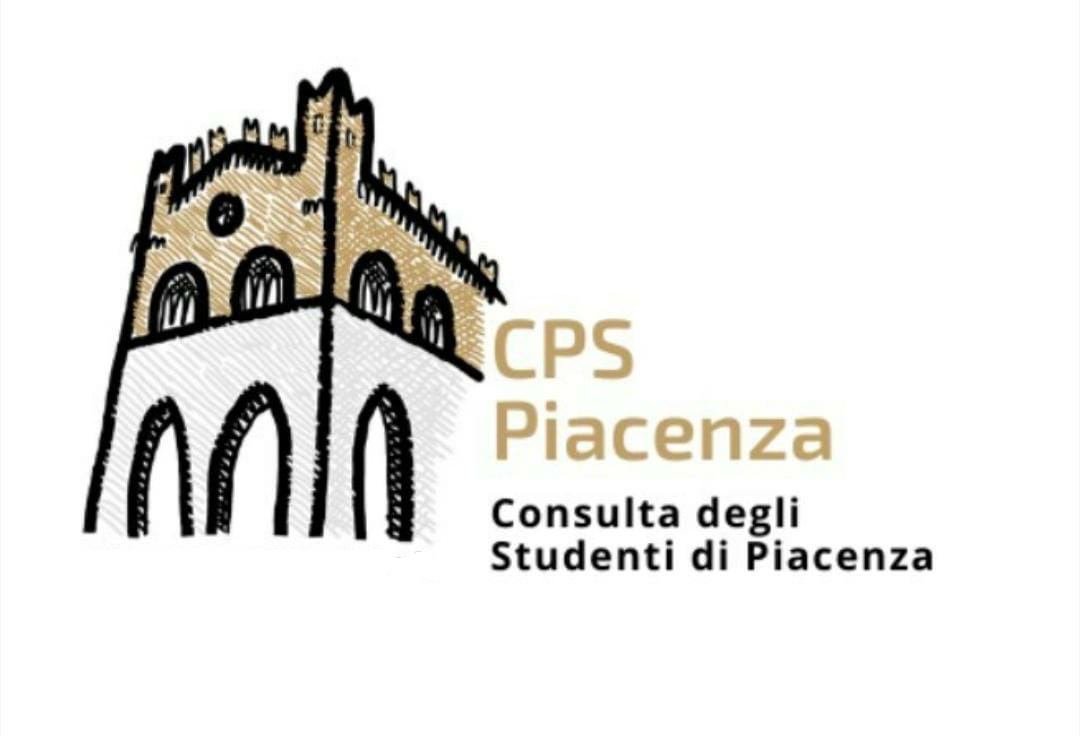 RIEPILOGO DELLE RISPOSTE AL QUESTIONARIO
- CONDIZIONI STRUTTURALI -
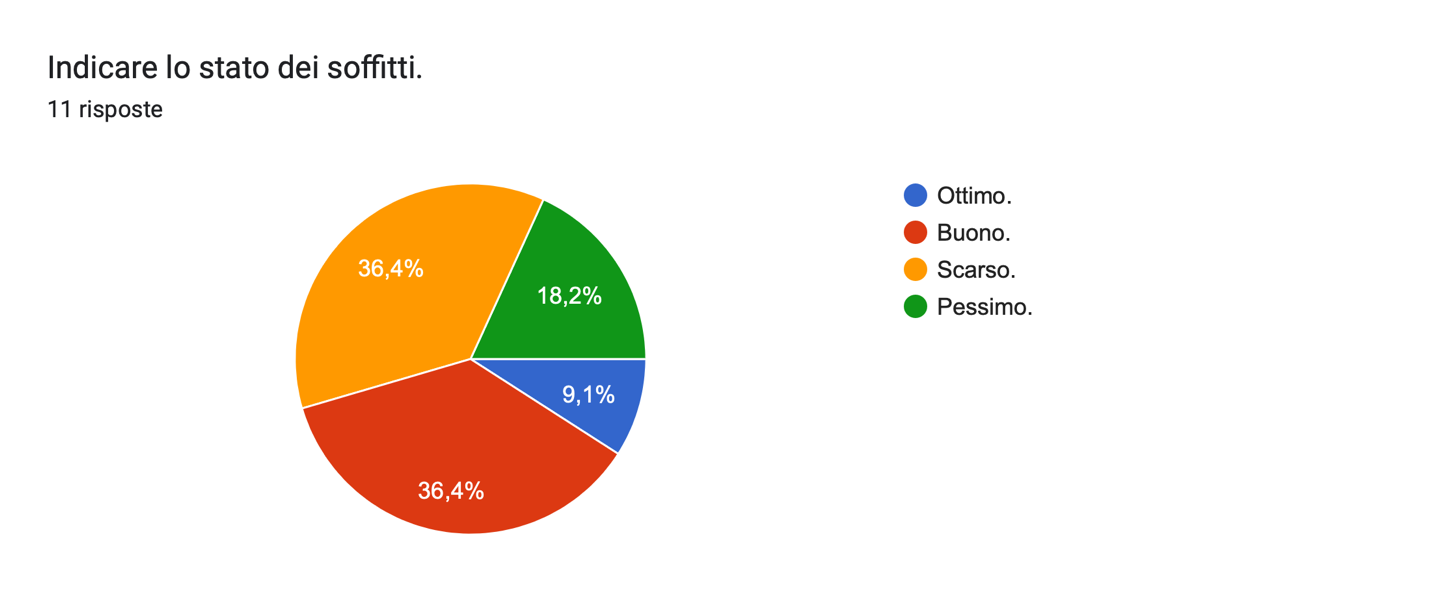 Liceo G. M. Colombini
Istituto Tecnico Economico Romagnosi e Casali
ISII Marconi e Leonardo
(Istituto Paritario Marconi)
Polo Mattei
Polo Volta
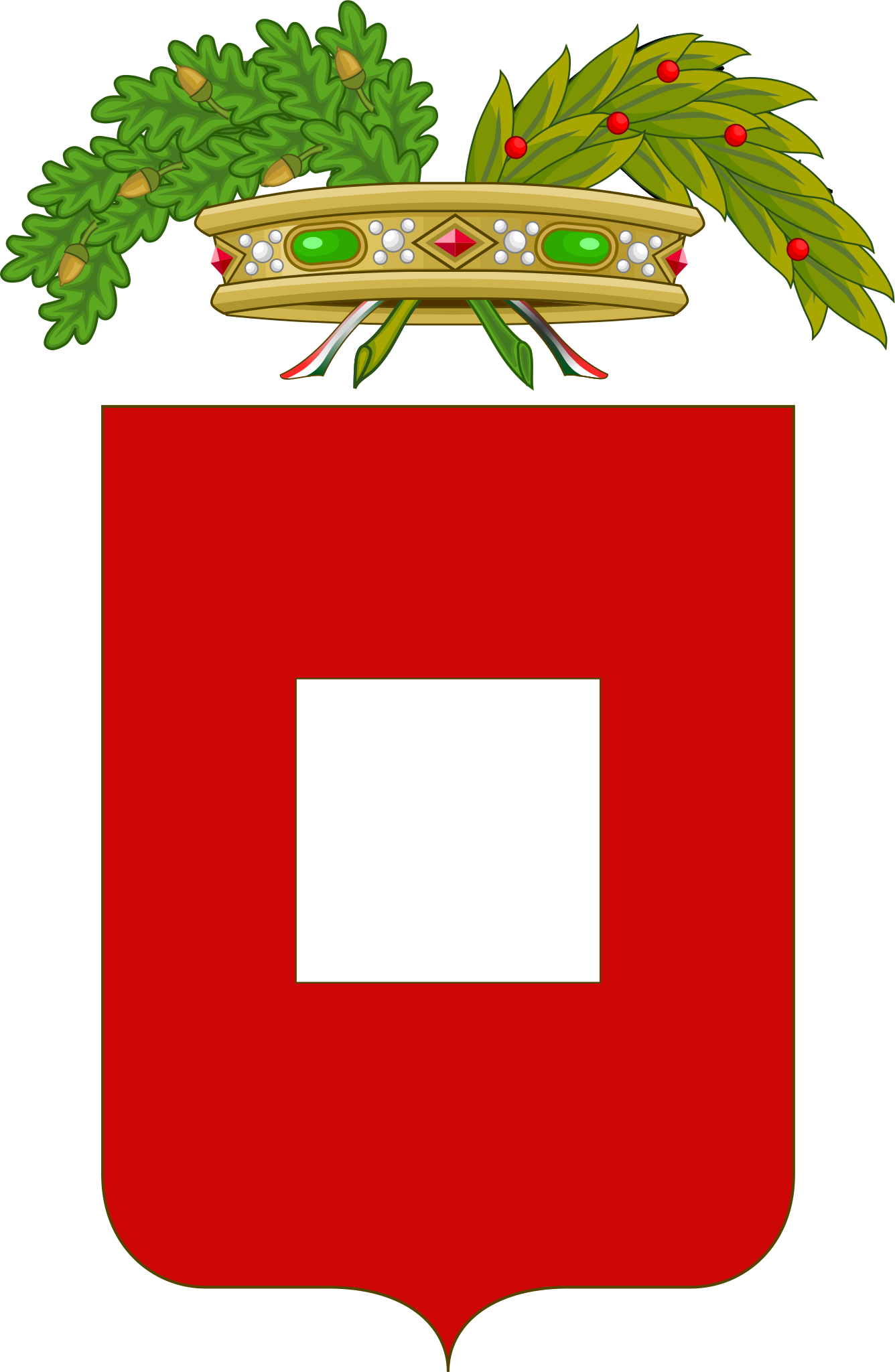 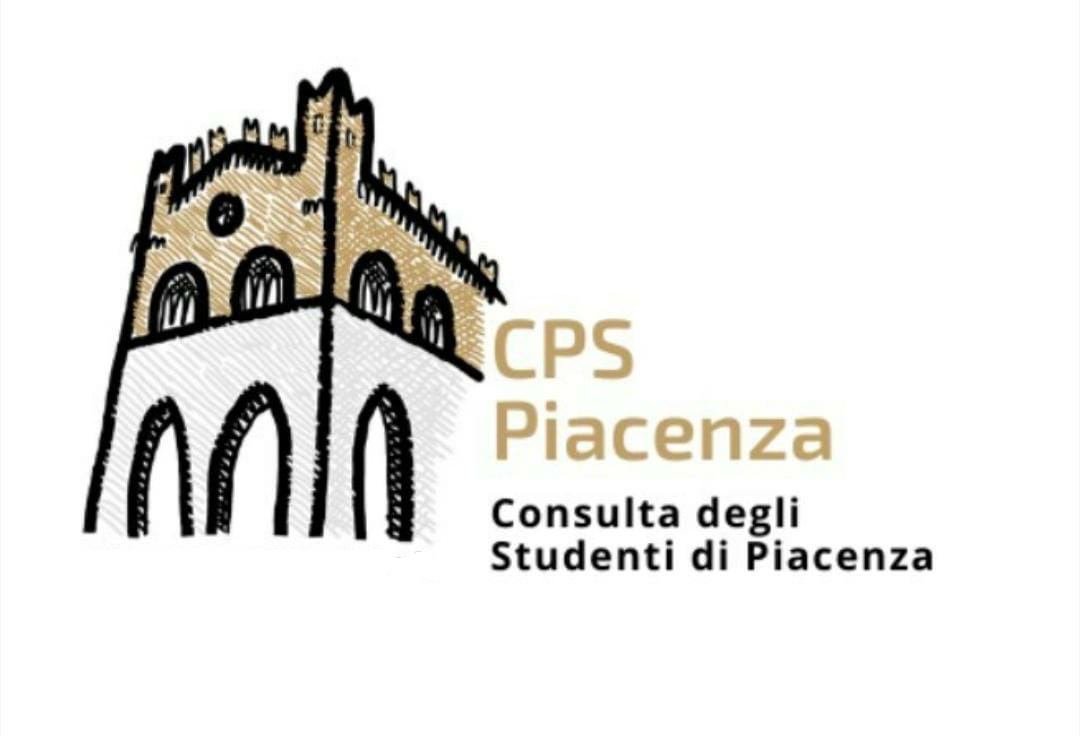 RIEPILOGO DELLE RISPOSTE AL QUESTIONARIO
- CONDIZIONI STRUTTURALI -
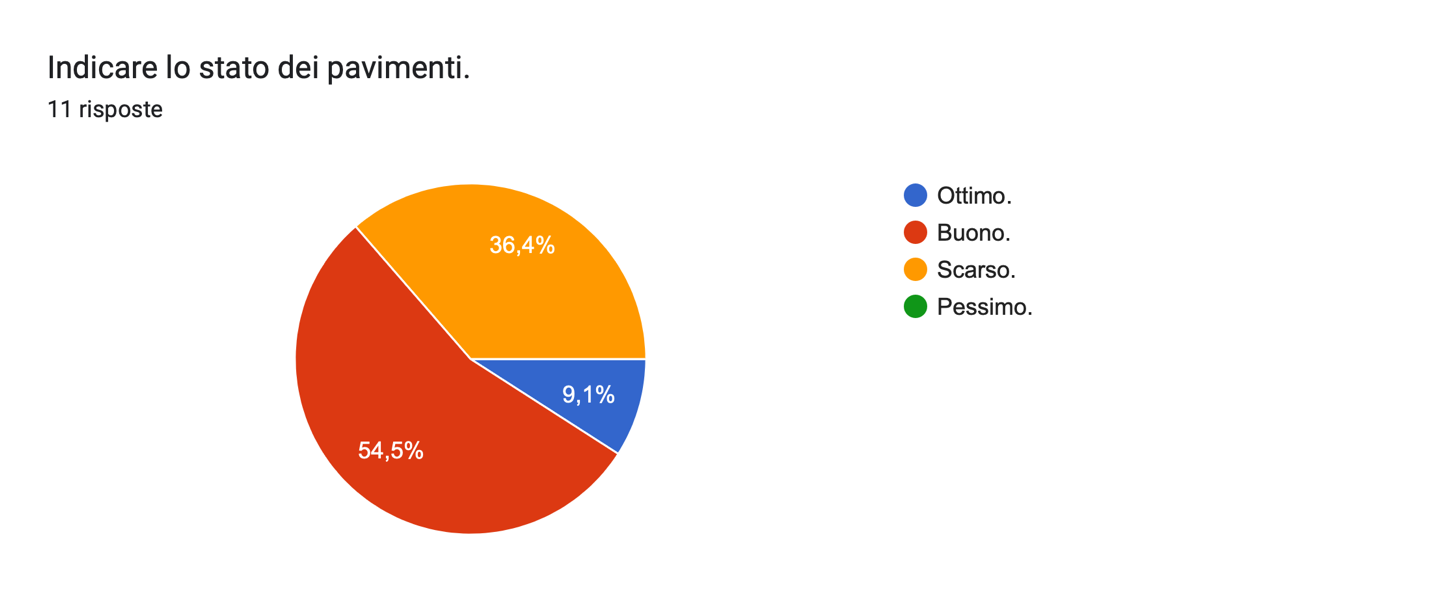 Polo Mattei
Istituto Tecnico Economico Romagnosi e Casali
ISII Marconi e Leonardo
(Liceo San Benedetto)
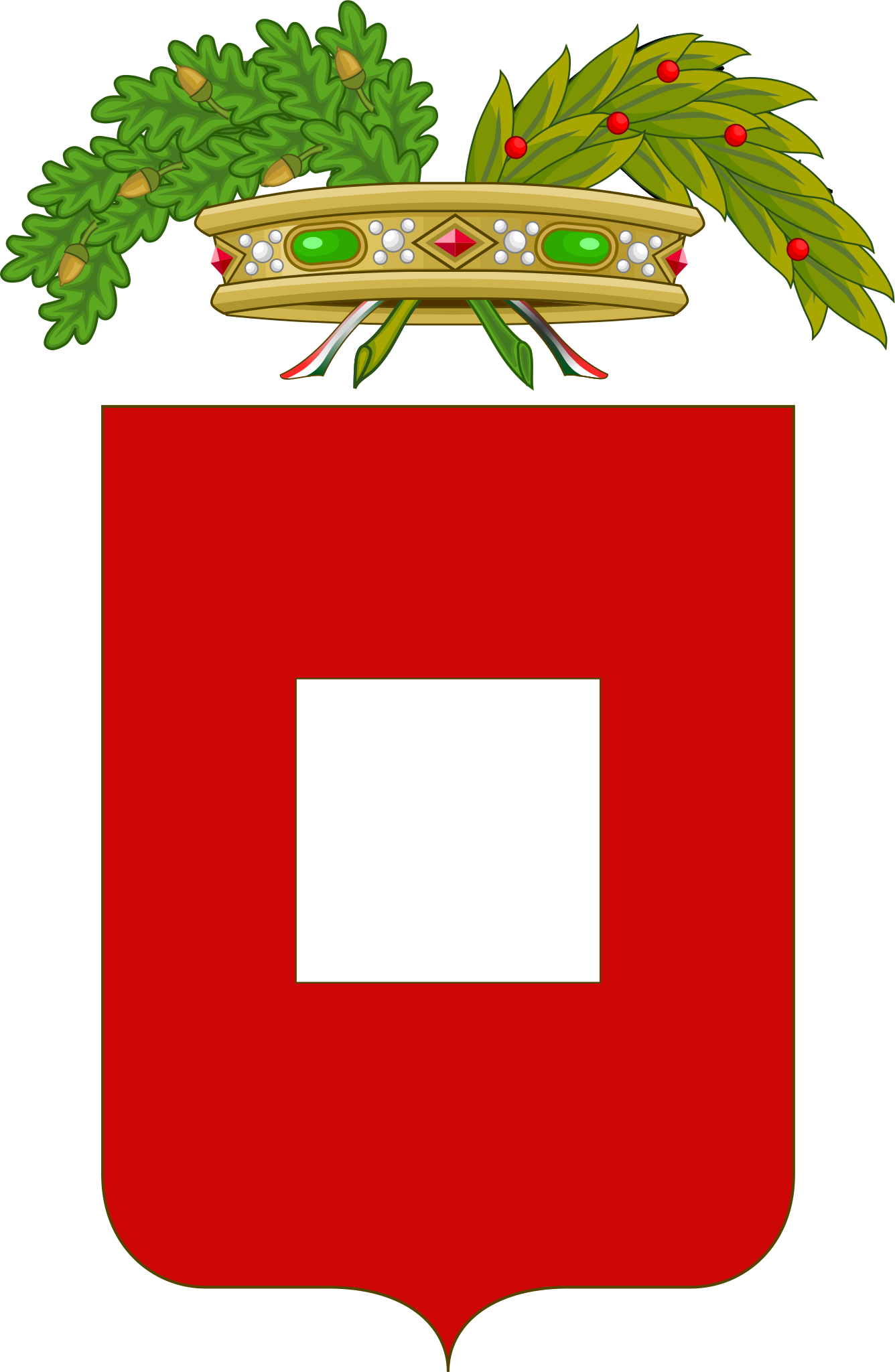 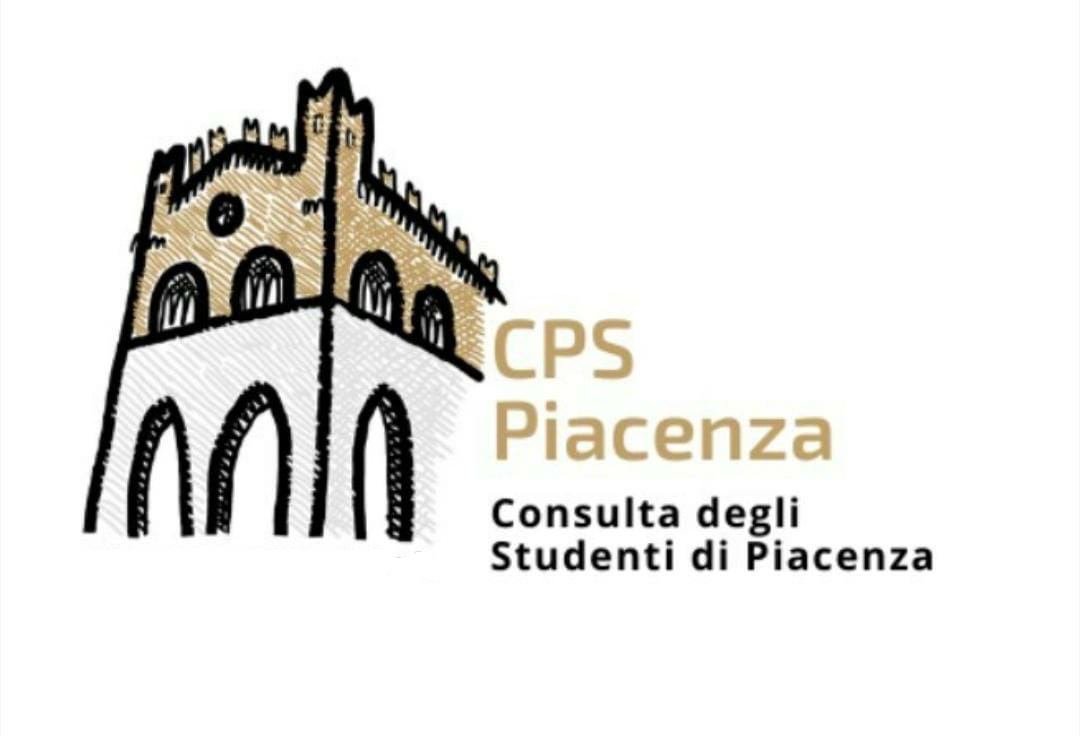 RIEPILOGO DELLE RISPOSTE AL QUESTIONARIO
- RIQUALIFICAZIONE DEGLI SPAZI -
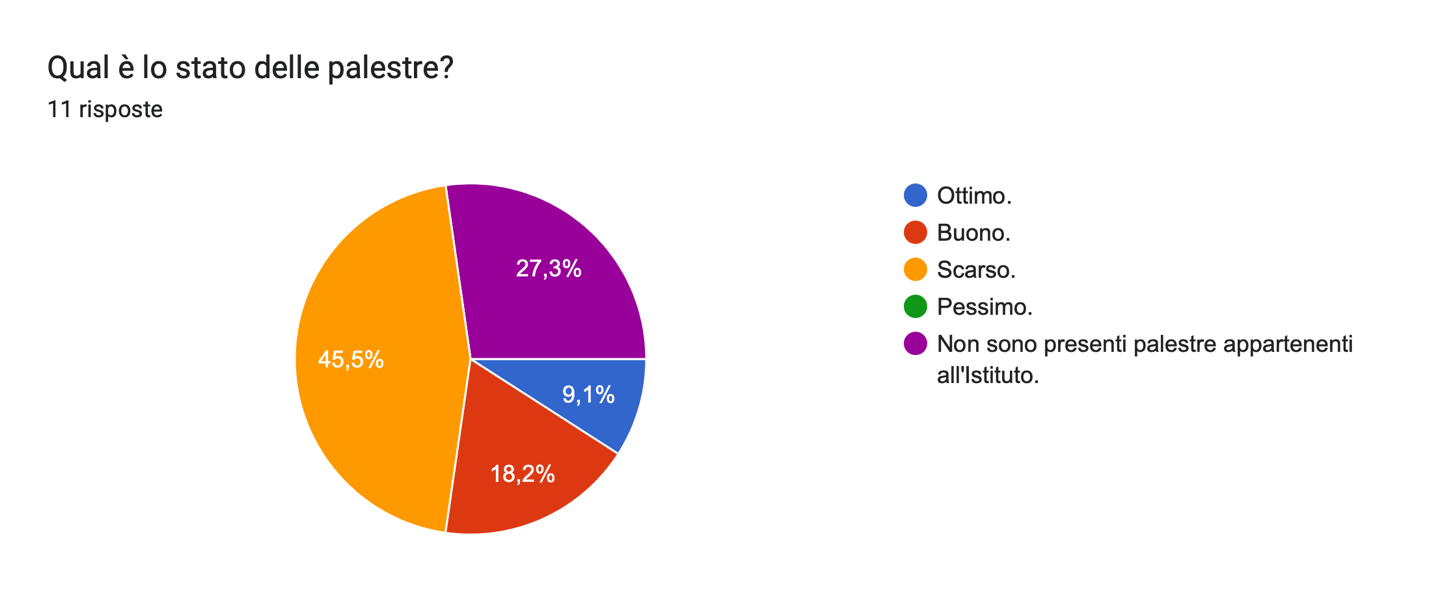 Polo Volta
Polo Mattei
Liceo Respighi
Istituto Professionale Raineri-Marcora
Liceo G. M. Colombini
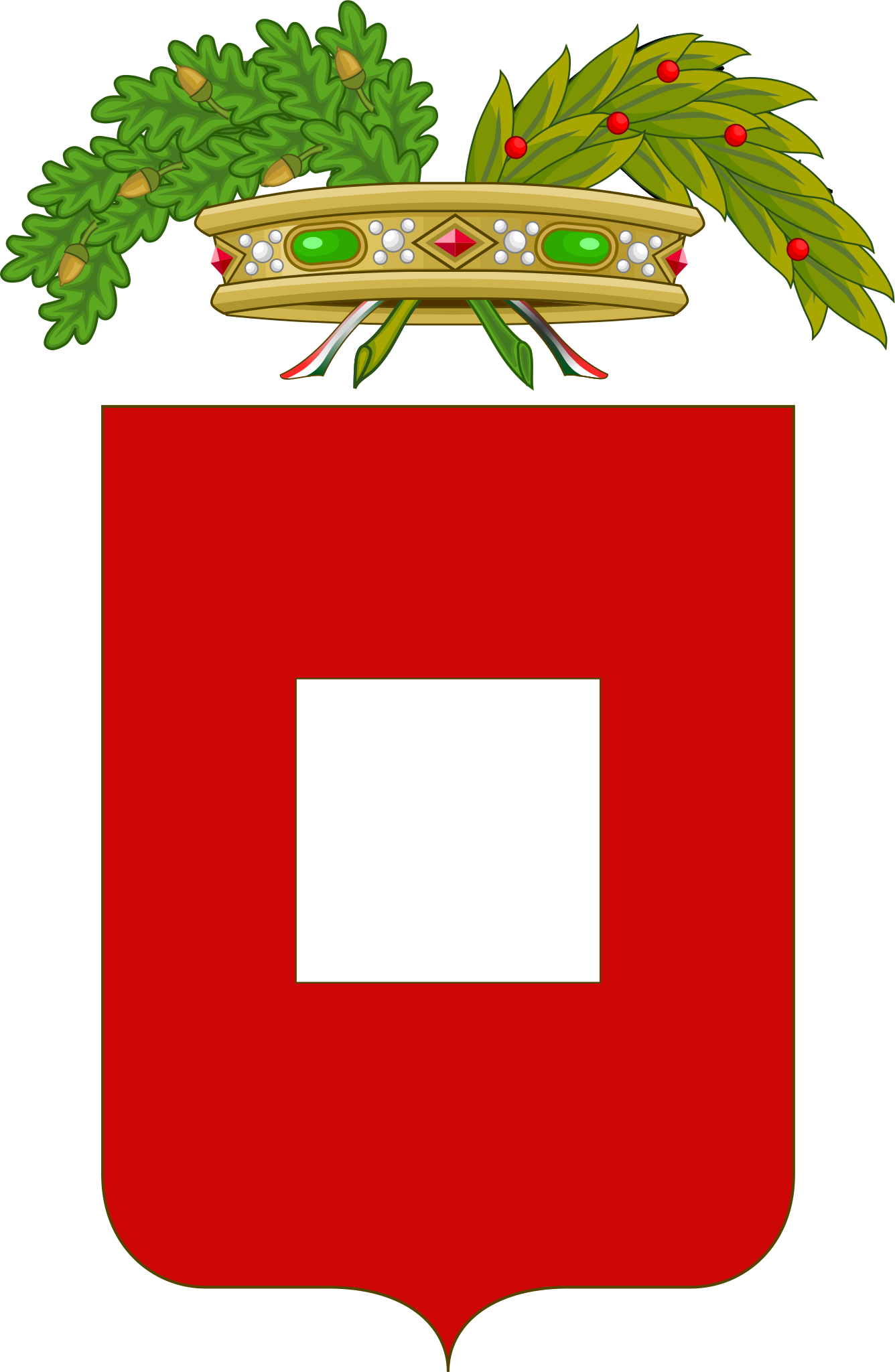 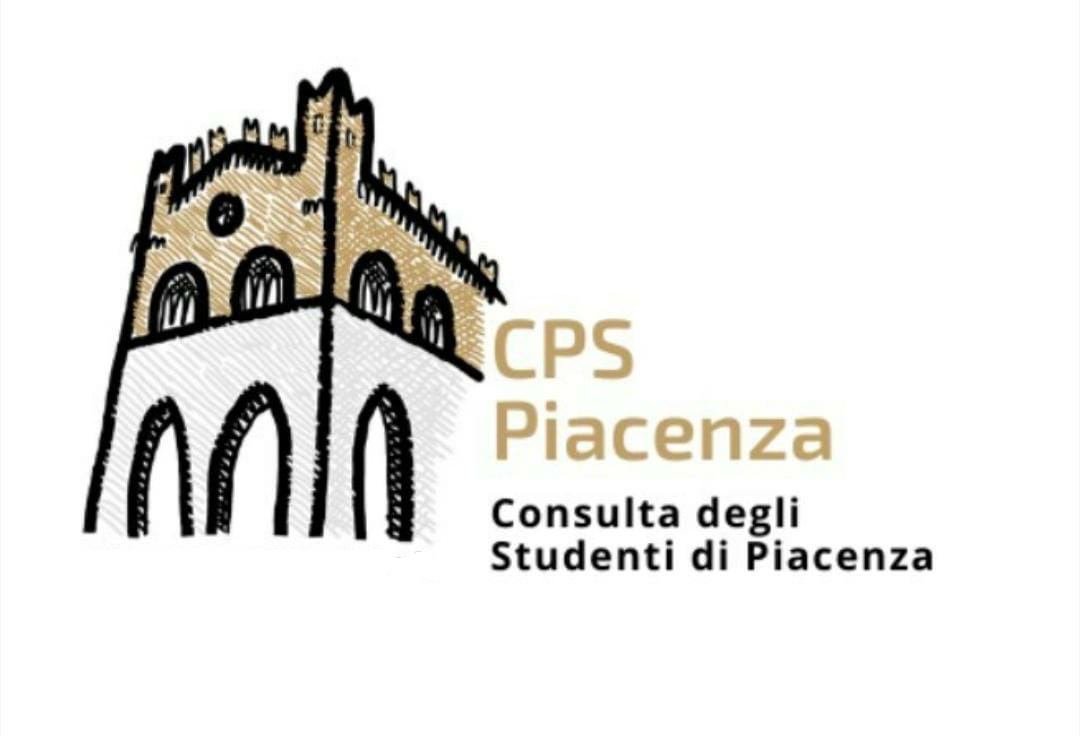 RIEPILOGO DELLE RISPOSTE AL QUESTIONARIO
- RIQUALIFICAZIONE DEGLI SPAZI -
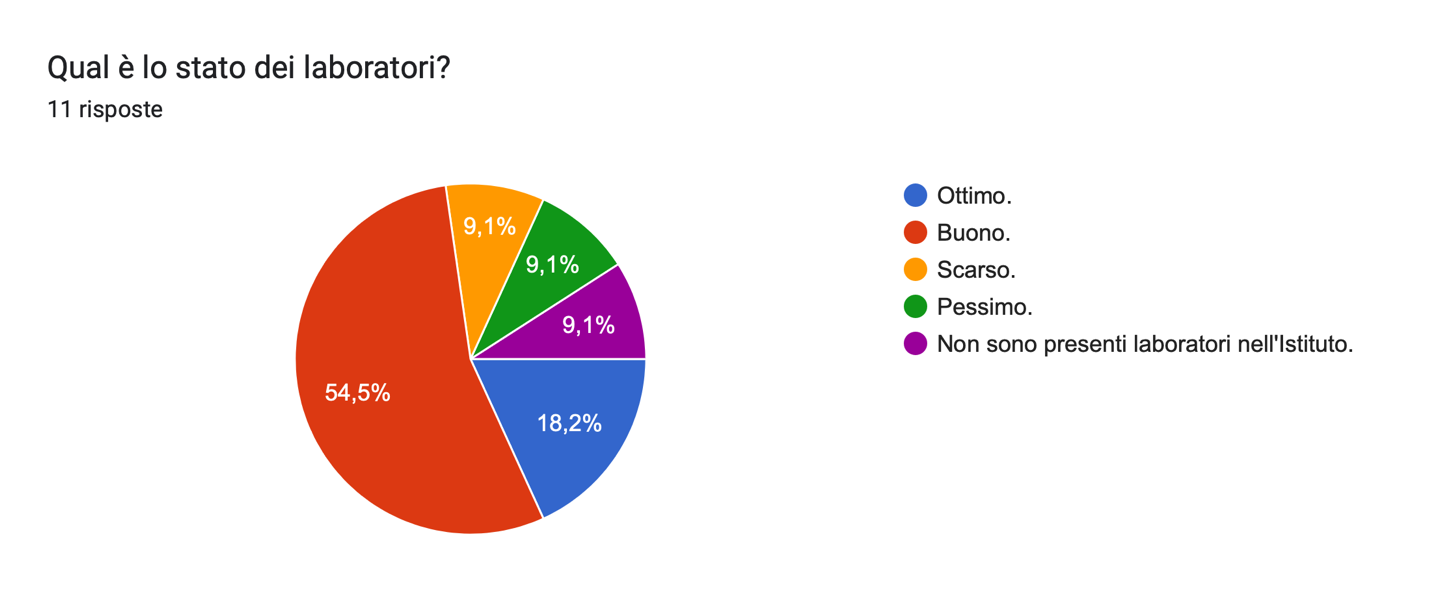 Liceo Bruno Cassinari e Tramello
(Istituto Paritario Marconi)
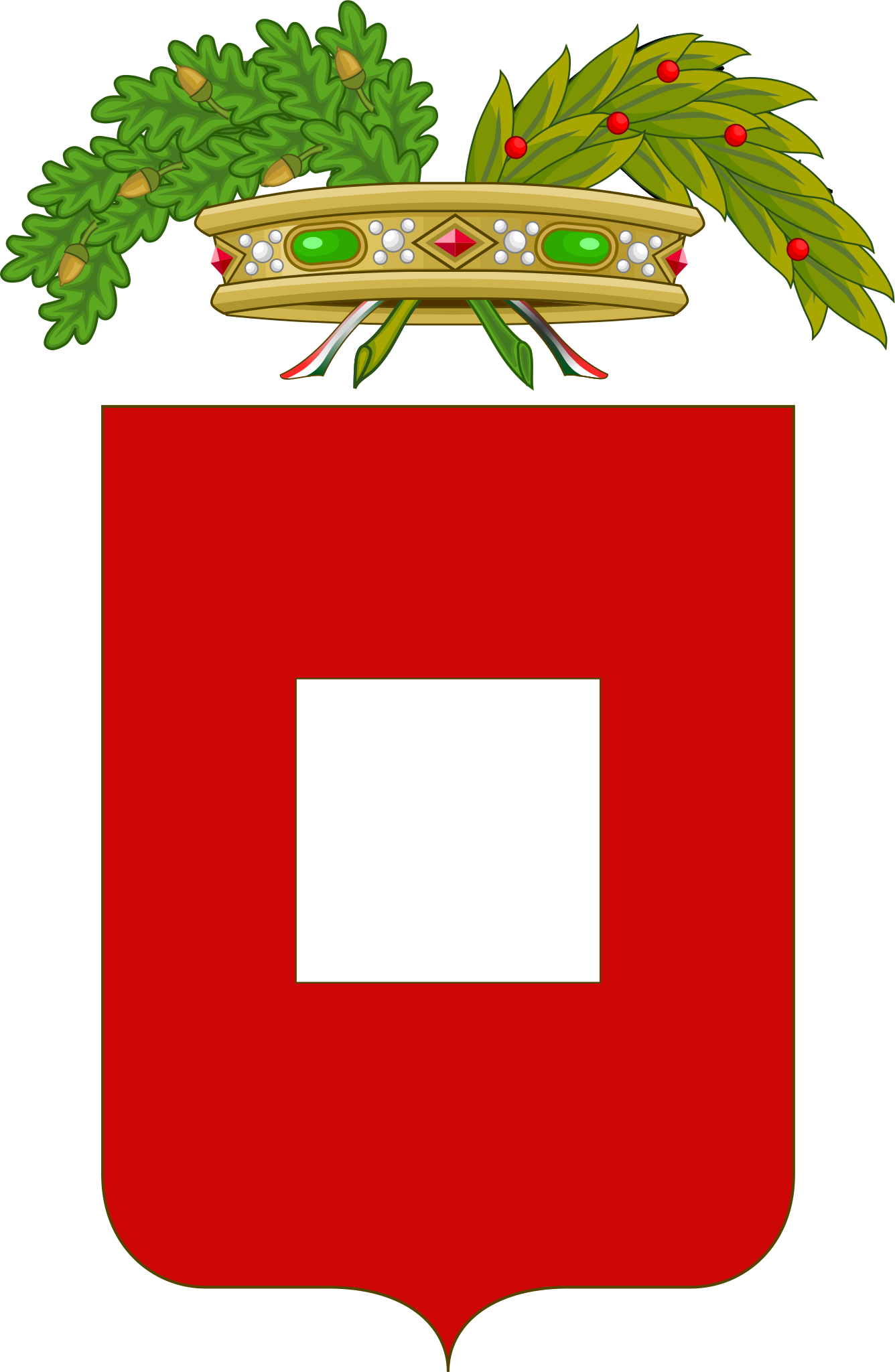 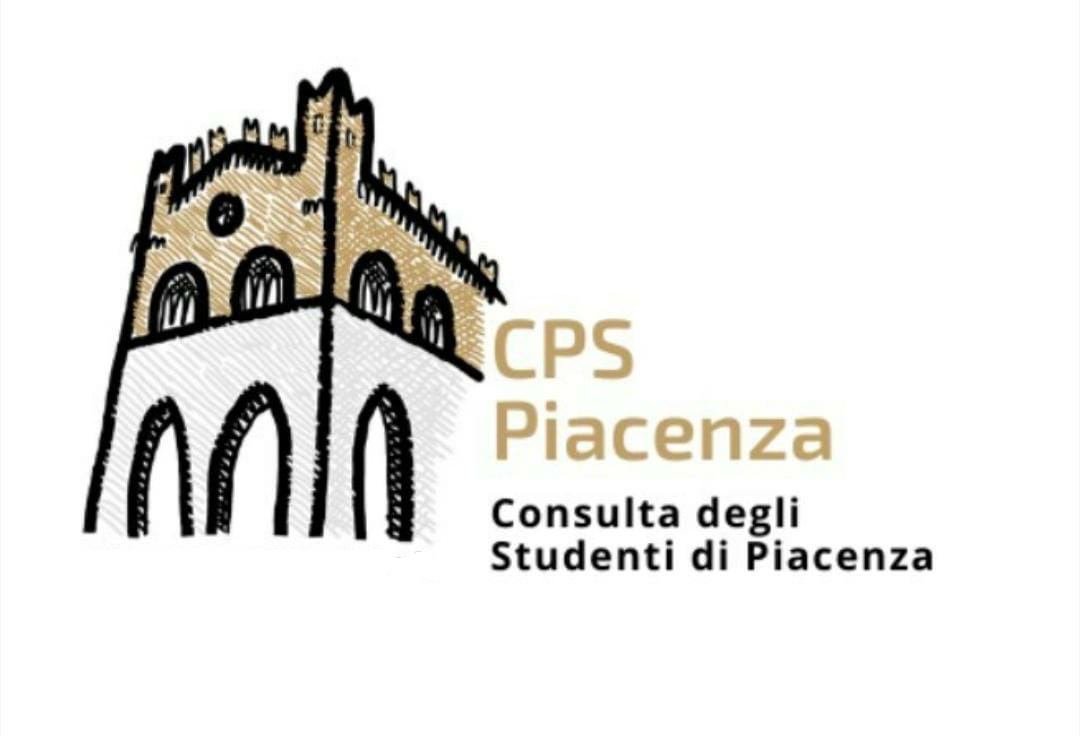 RIEPILOGO DELLE RISPOSTE AL QUESTIONARIO
- RIQUALIFICAZIONE DEGLI SPAZI -
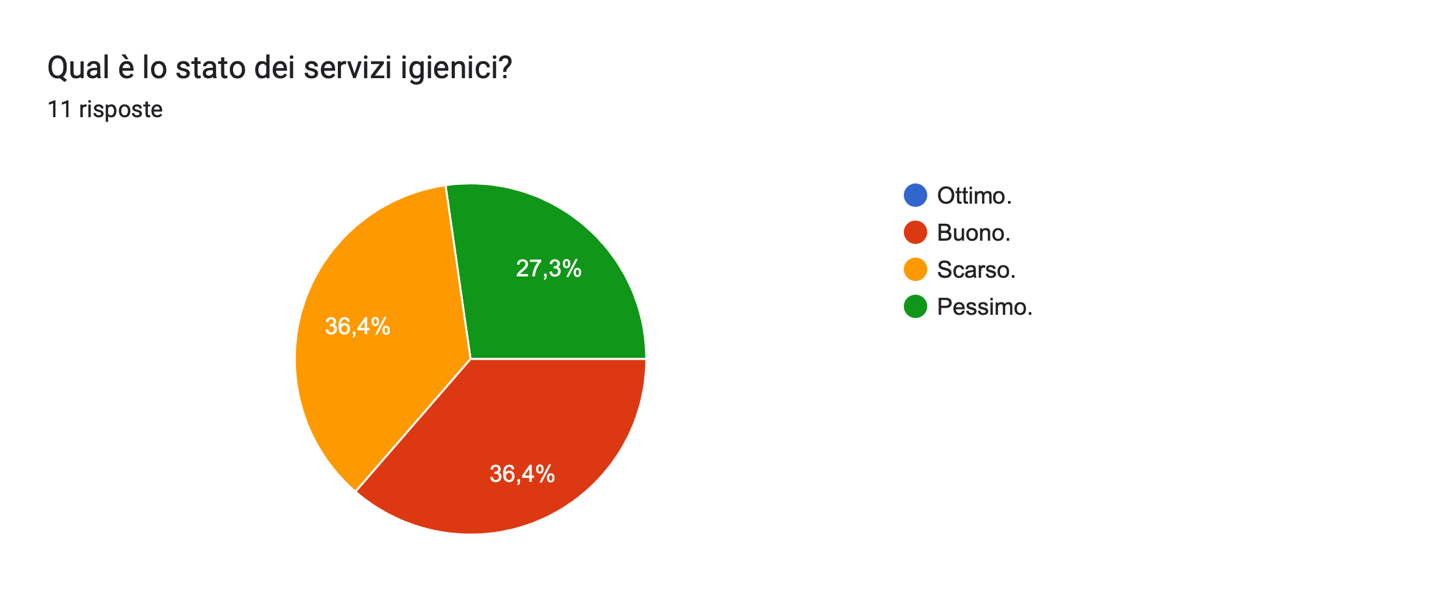 Liceo G. M. Colombini
Polo Volta
Istituto Tecnico Economico Romagnosi e Casali
(Istituto Paritario Marconi)
Istituto Professionale Raineri-Marcora
Polo Mattei
ISII Marconi e Leonardo
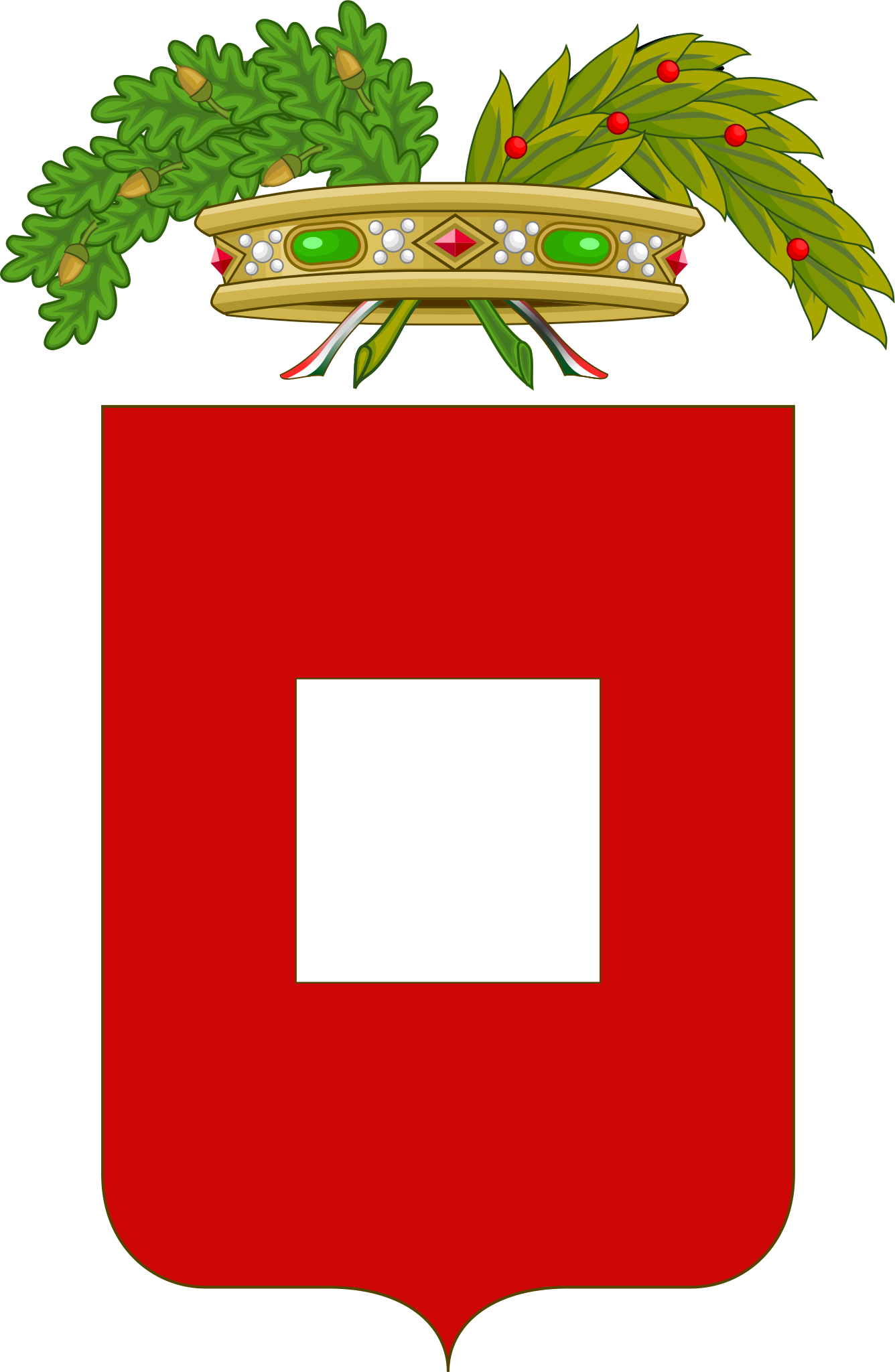 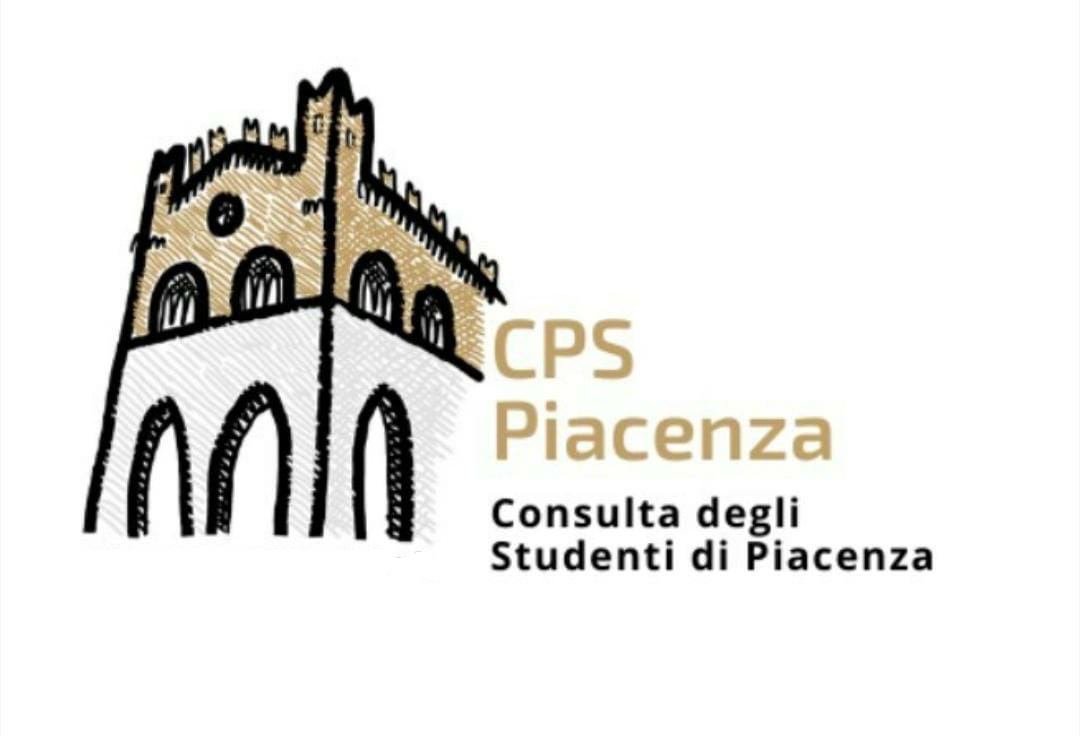 RIEPILOGO DELLE RISPOSTE AL QUESTIONARIO
- RIQUALIFICAZIONE DEGLI SPAZI -
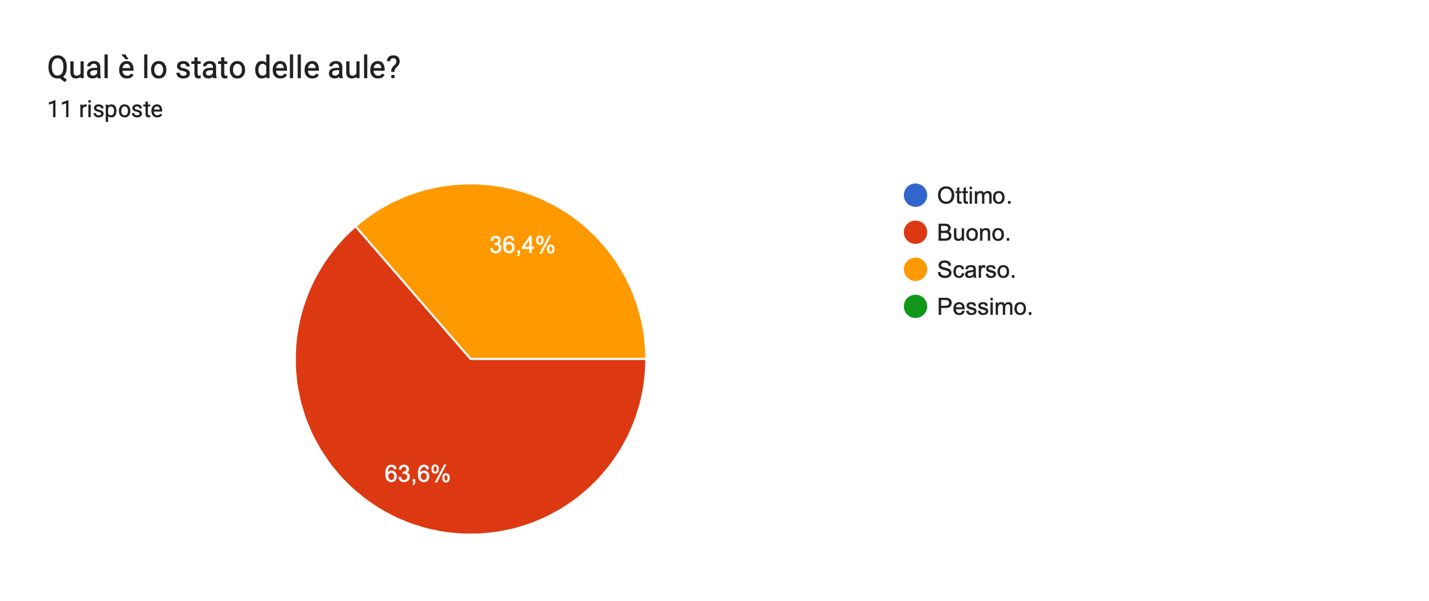 ISII Marconi e Leonardo
Istituto Tecnico Economico Romagnosi e Casali
Polo Mattei
(Istituto Paritario Marconi)
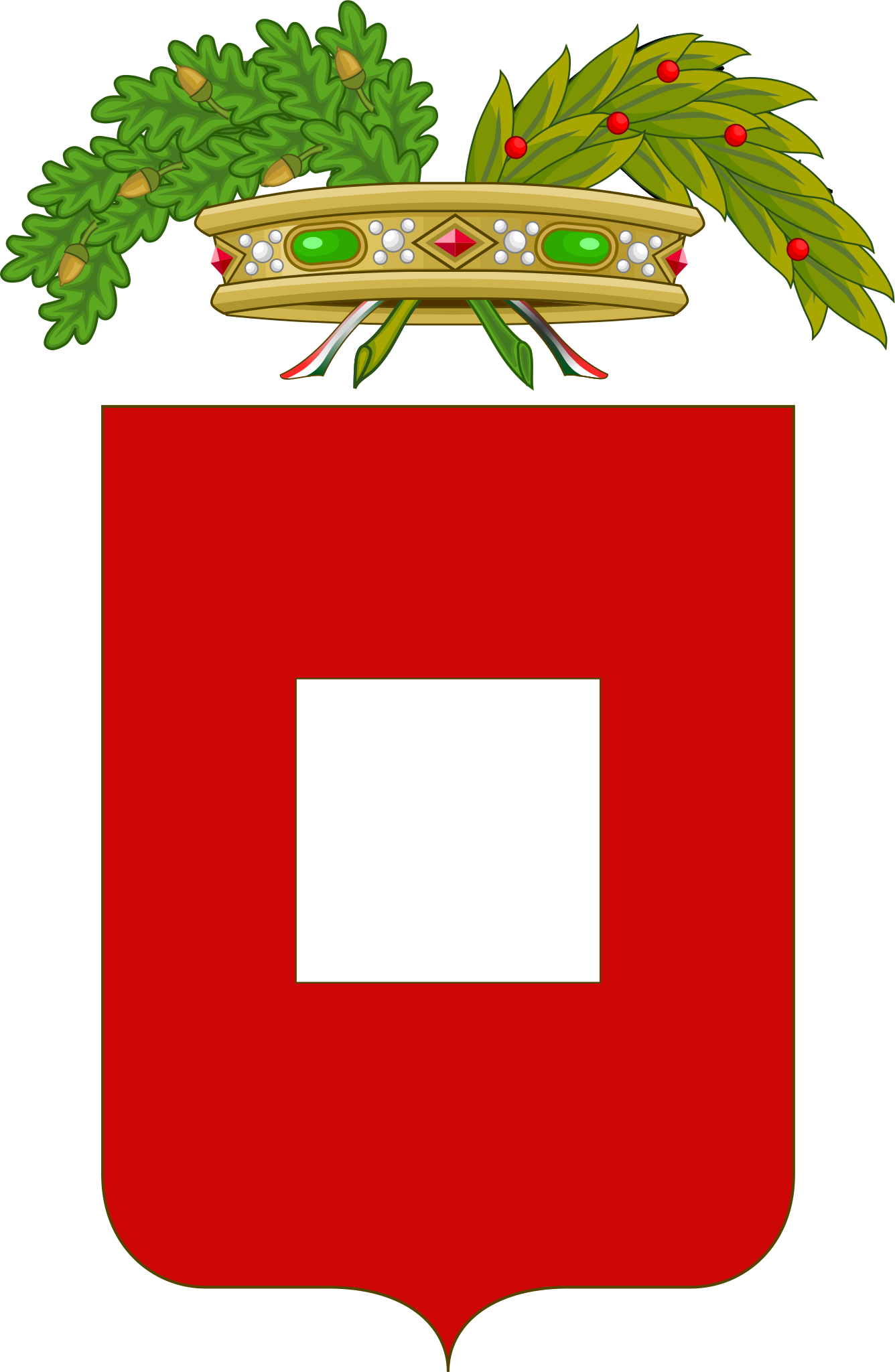 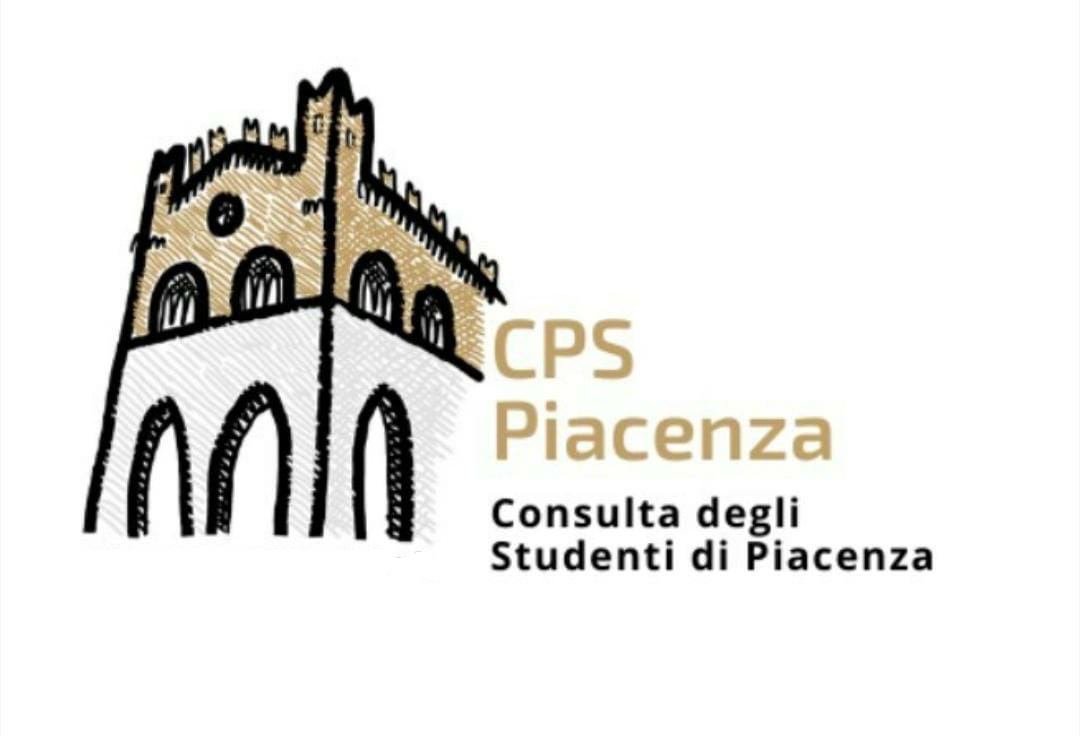 RIEPILOGO DELLE RISPOSTE AL QUESTIONARIO
- RIQUALIFICAZIONE DEGLI SPAZI -
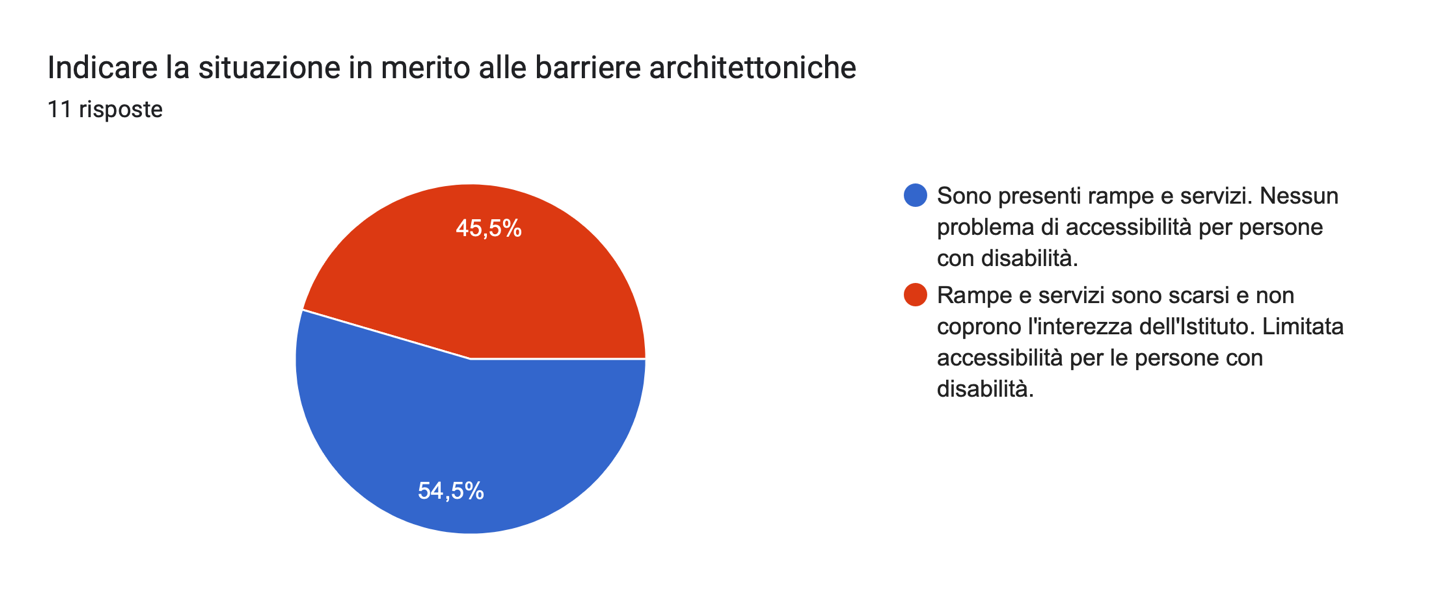 ISII Marconi e Leonardo
Istituto Tecnico Economico Romagnosi e Casali
Polo Mattei
Liceo Respighi
(Liceo San Benedetto)
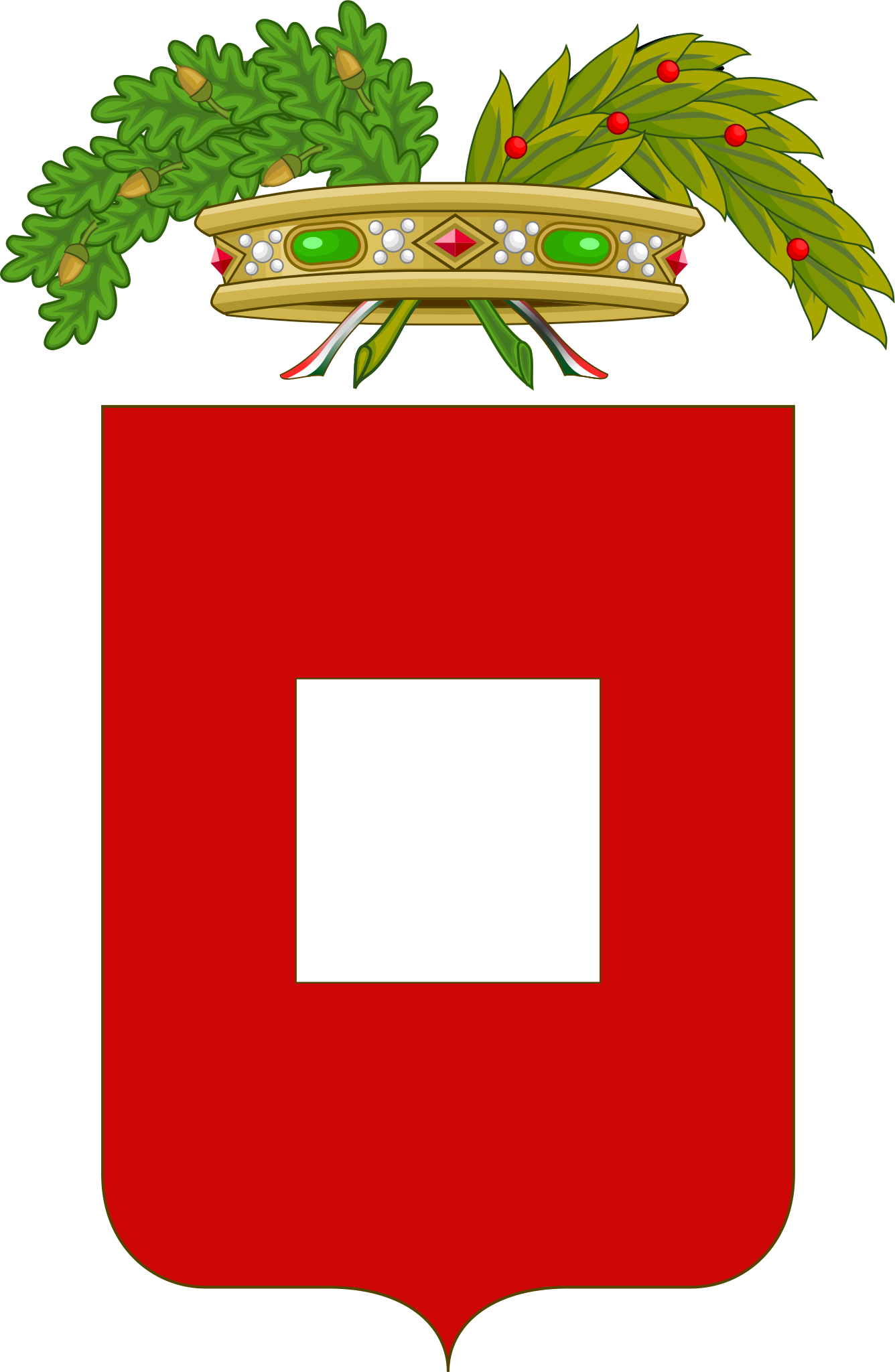 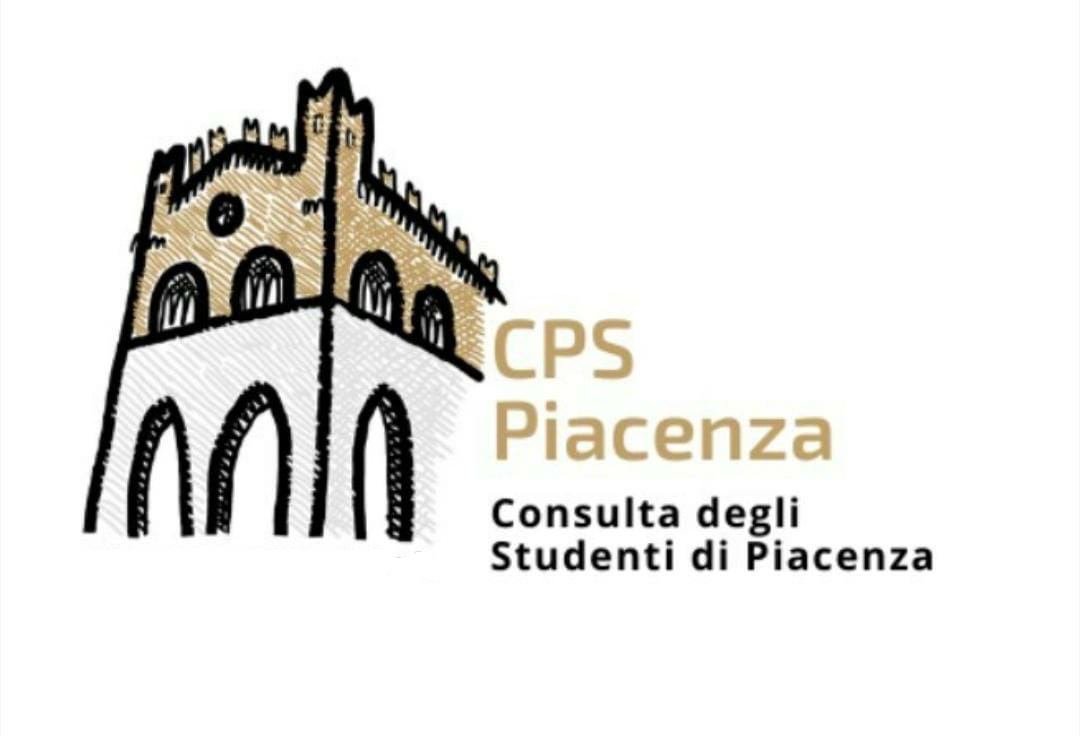 RIEPILOGO DELLE RISPOSTE AL QUESTIONARIO
- RIQUALIFICAZIONE DEGLI SPAZI -
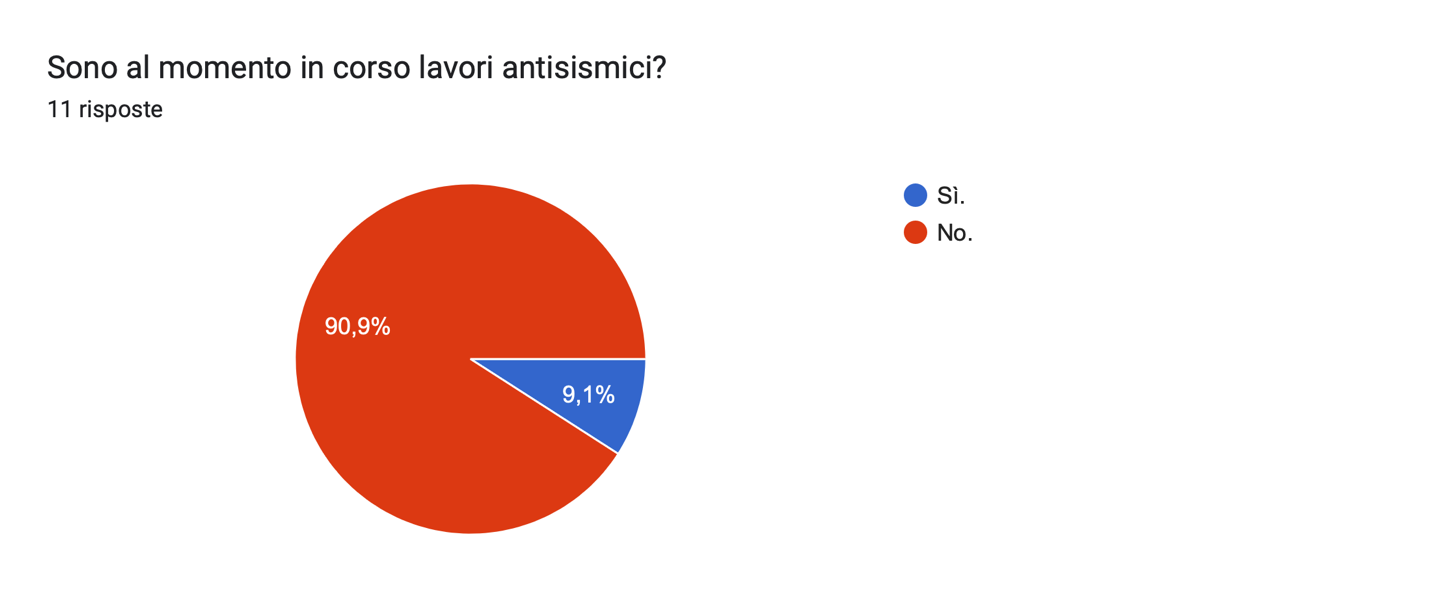 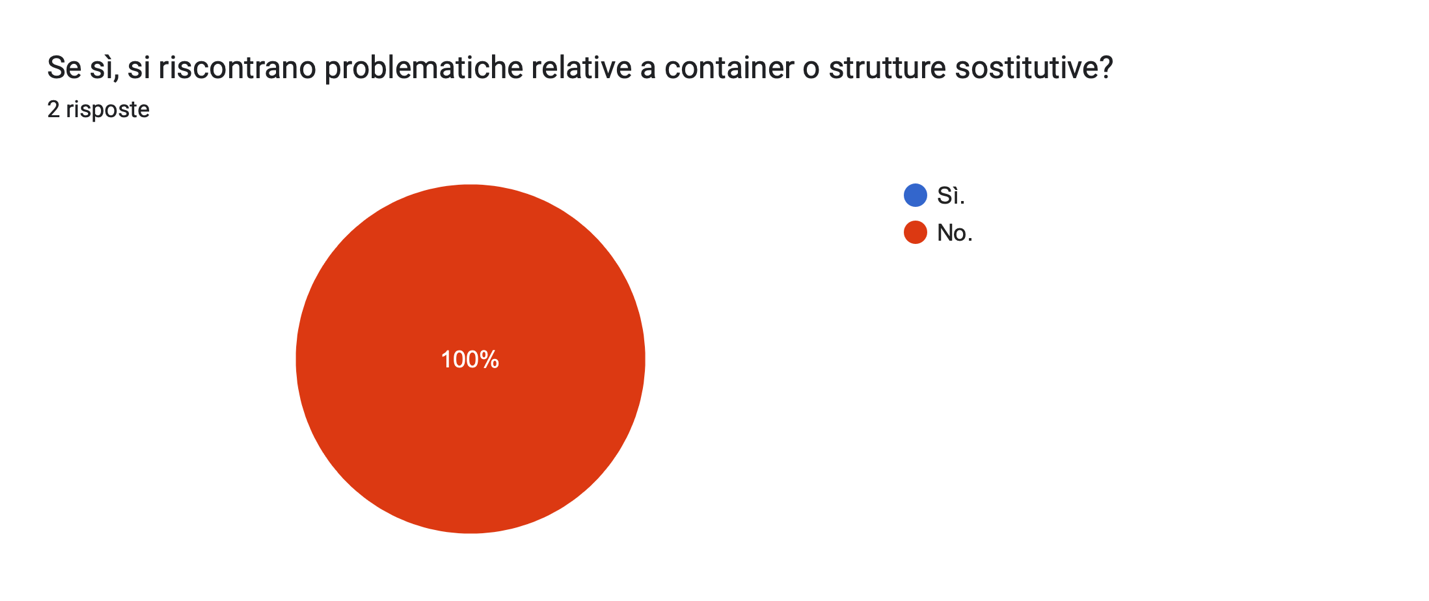 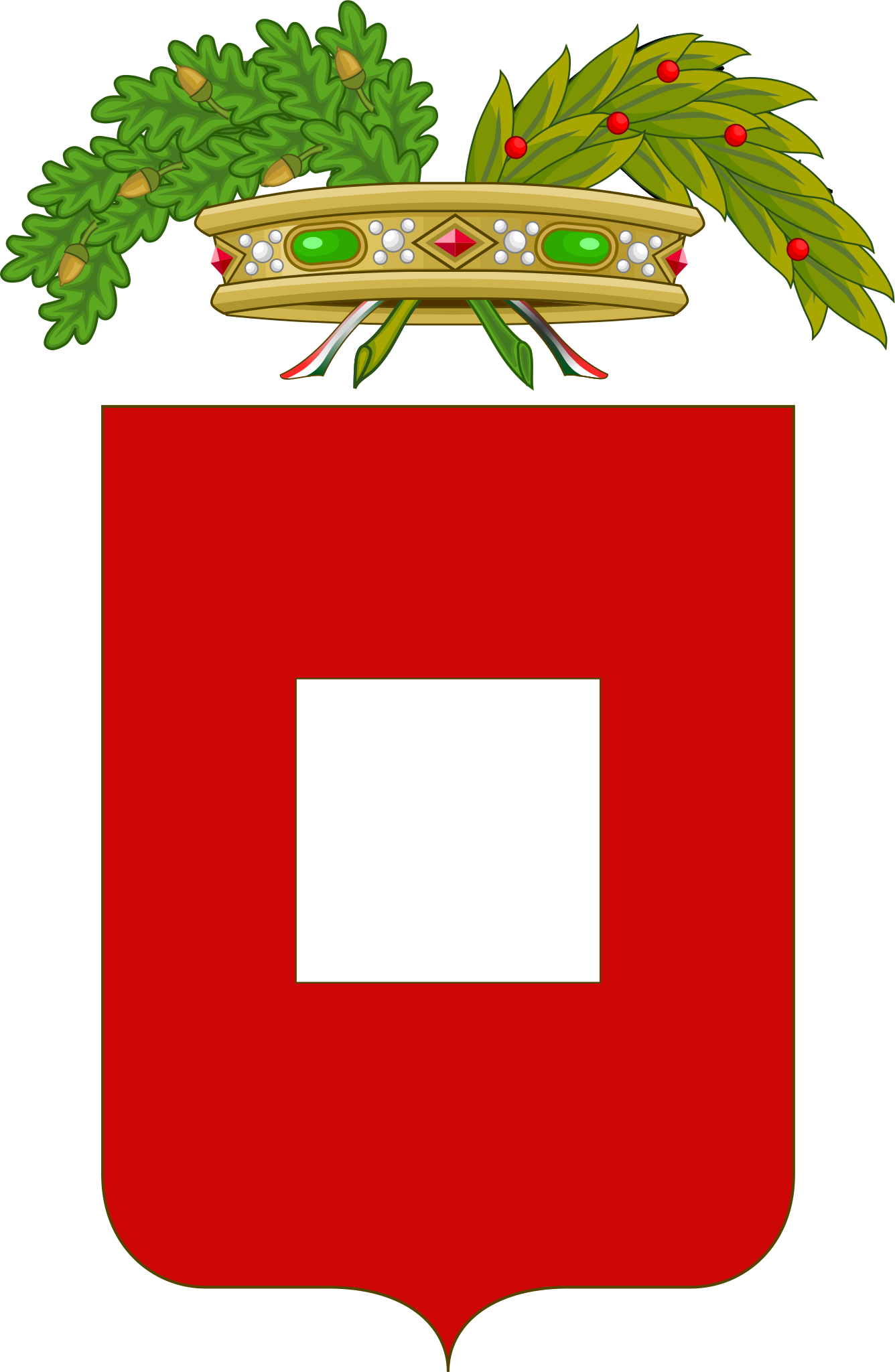 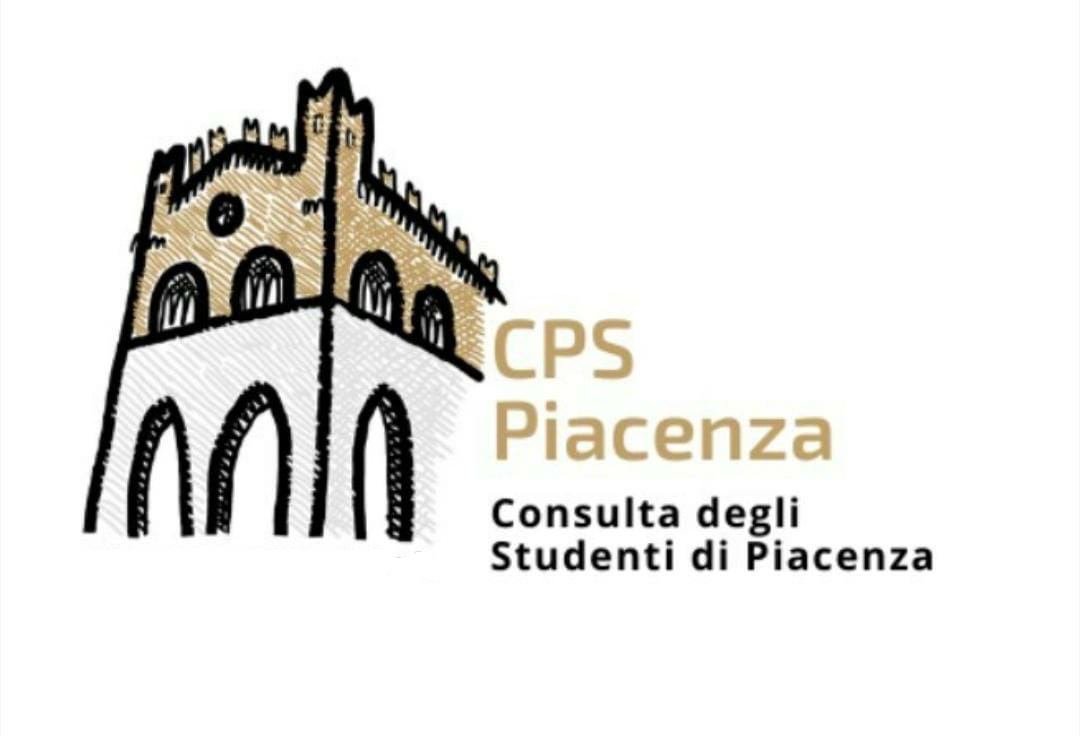 RIEPILOGO DELLE RISPOSTE AL QUESTIONARIO
- RIQUALIFICAZIONE DEGLI SPAZI -
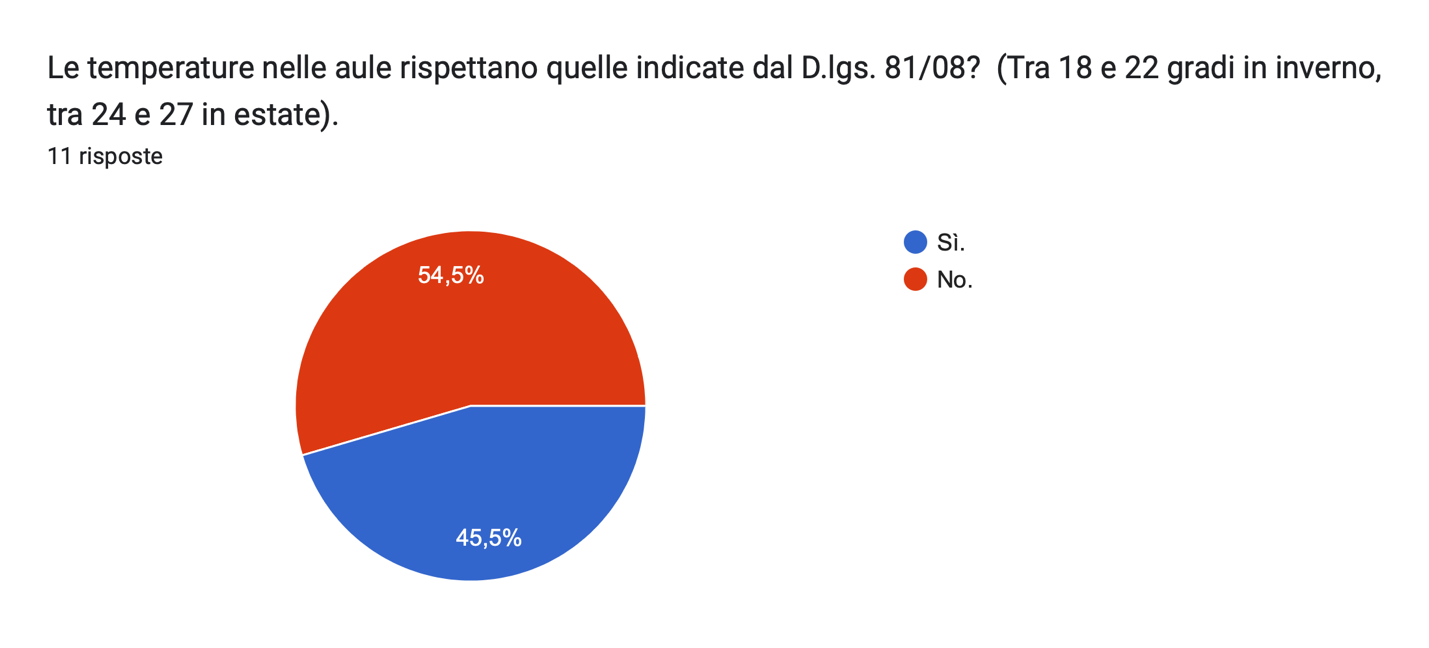 ISII Marconi e Leonardo
Istituto Tecnico Economico Romagnosi e Casali
Liceo Bruno Cassinari e Tramello
Liceo G. M. Colombini
Liceo Melchiorre Gioia
Polo Mattei
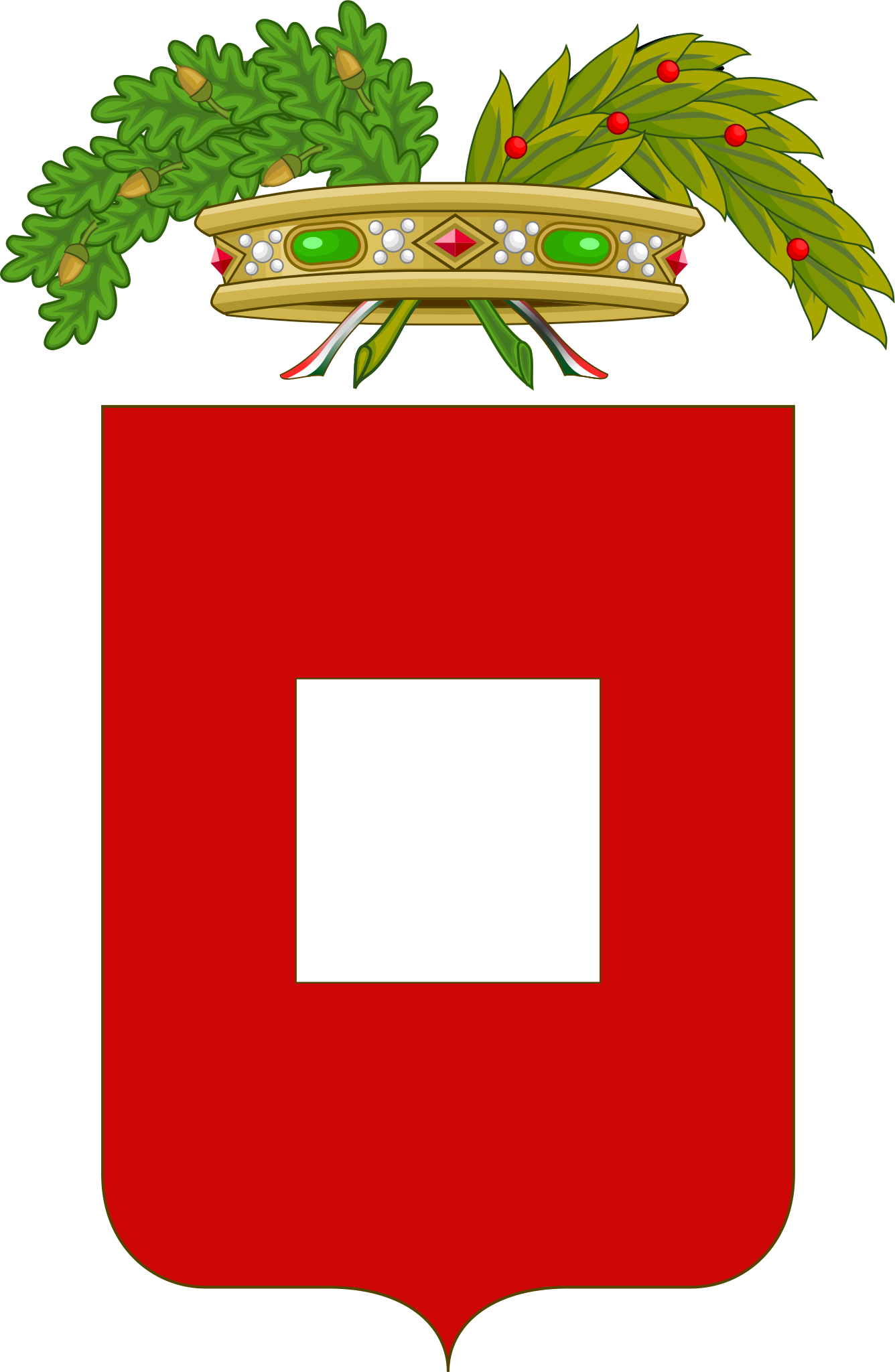 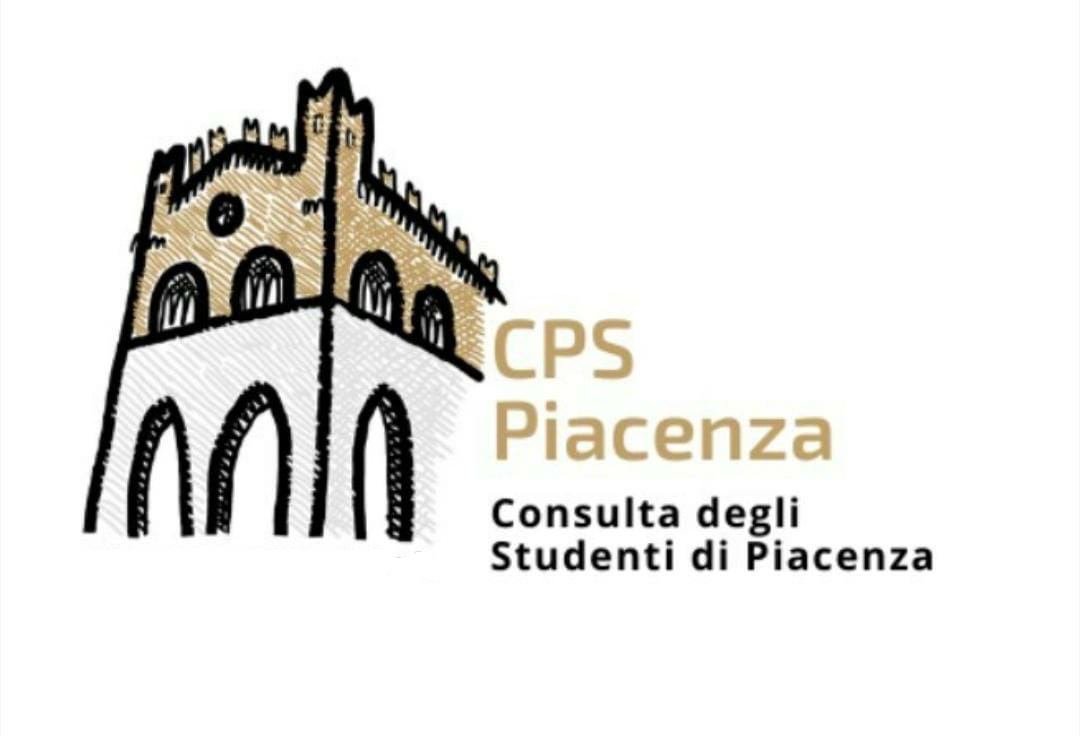 RIEPILOGO DELLE RISPOSTE AL QUESTIONARIO
- RIQUALIFICAZIONE DEGLI SPAZI -
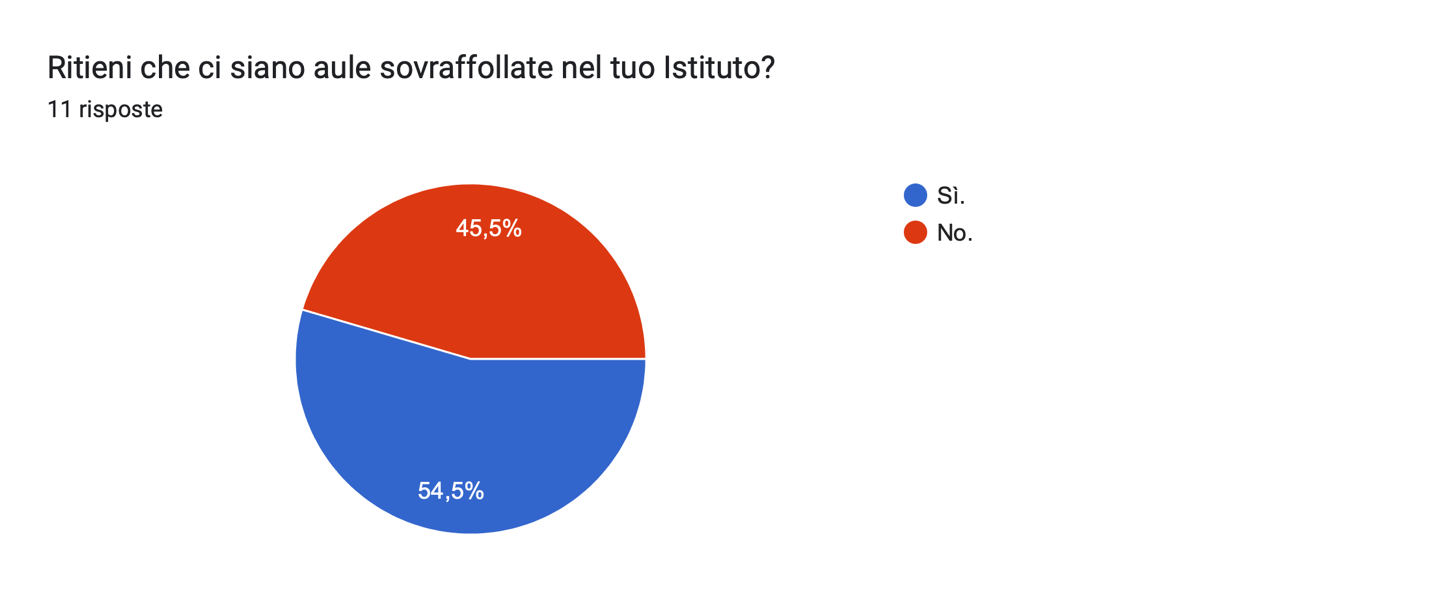 ISII Marconi e Leonardo
Istituto Tecnico Economico Romagnosi e Casali
Liceo Bruno Cassinari e Tramello
Polo Volta
Polo Mattei
(Liceo San Benedetto)
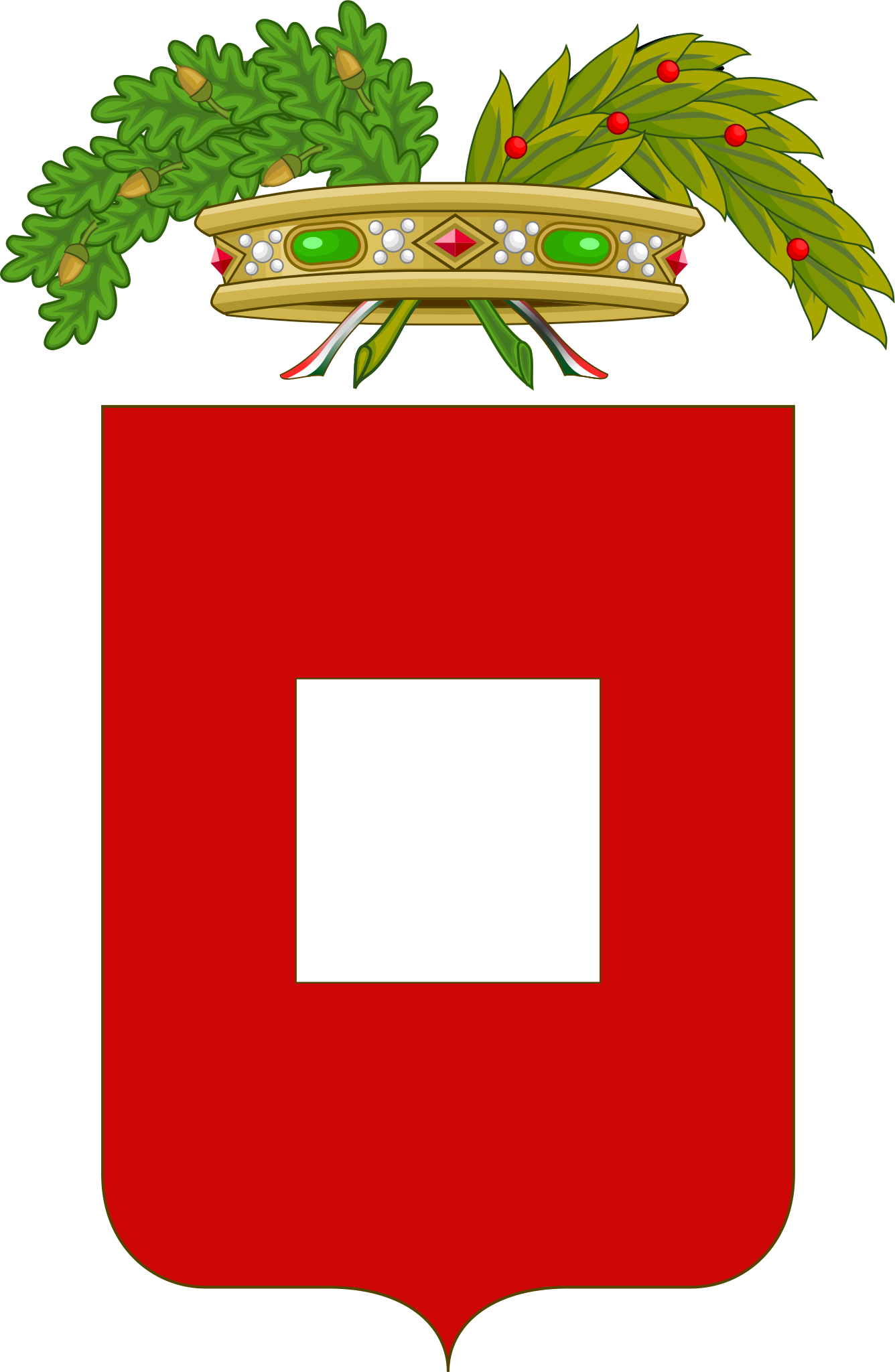 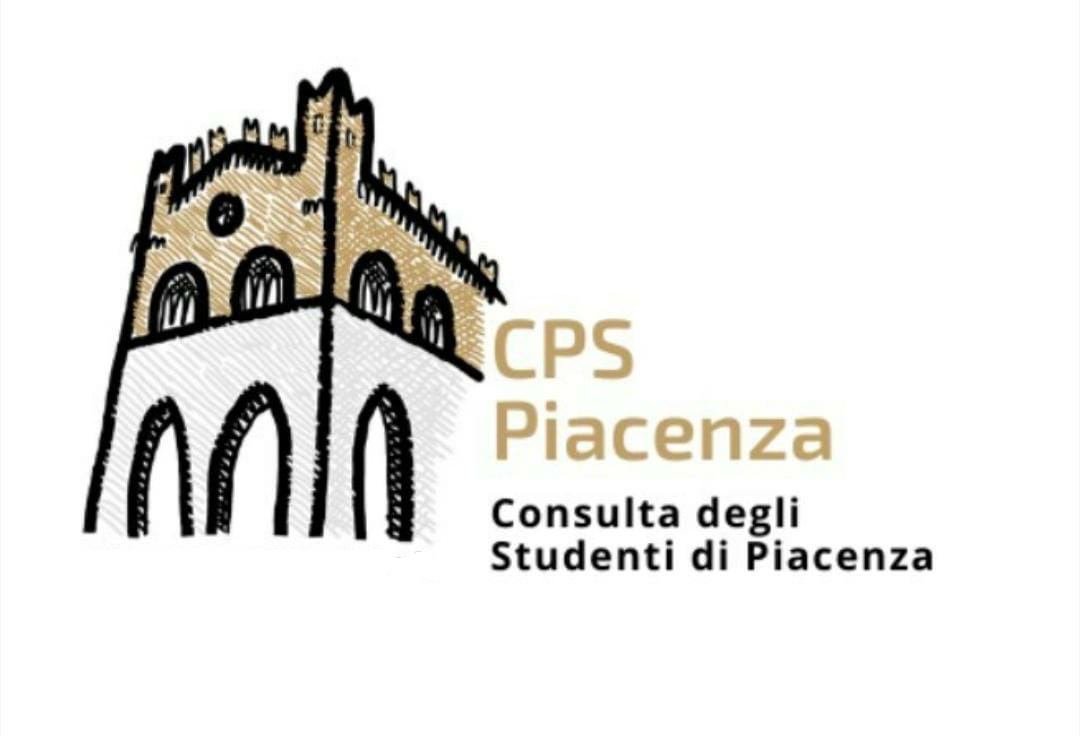 PER IL FUTURO
Troviamo sia opportuno discutere in questa sede di

COME MIGLIORARE LA COMUNICAZIONE STUDENTI-PROVINCIA
COME RENDERE PIÙ EFFICACE LA PARTECIPAZIONE DELLA CPS
COME?

INFOGRAFICHE DA CONDIVIDERE CON LE SCUOLE SUGLI INTERVENTI STRUTTURALIDIVENTARE UDITORI PERMANENTI NELLA PROGETTAZIONE DEI SUDDETTI
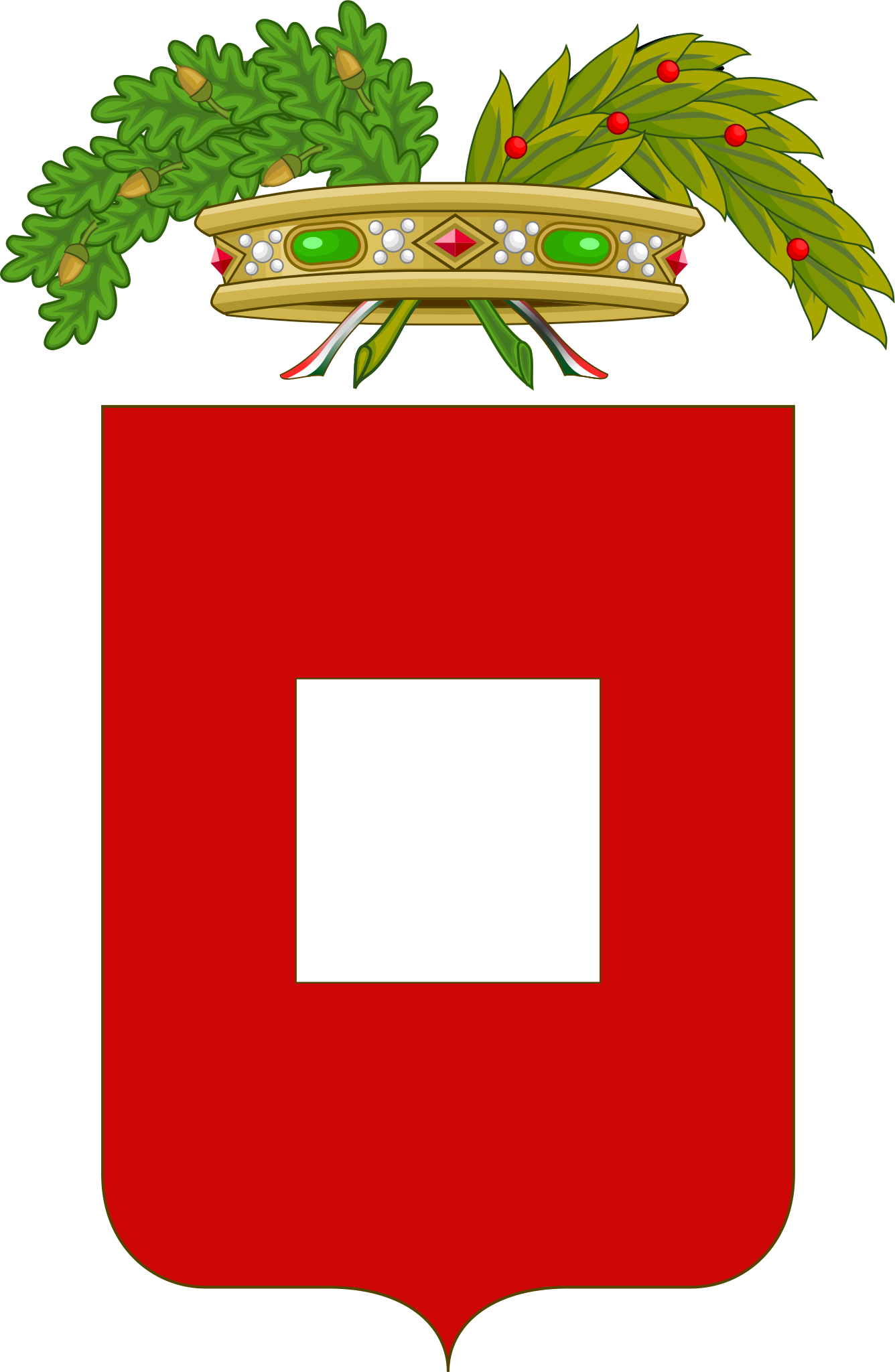 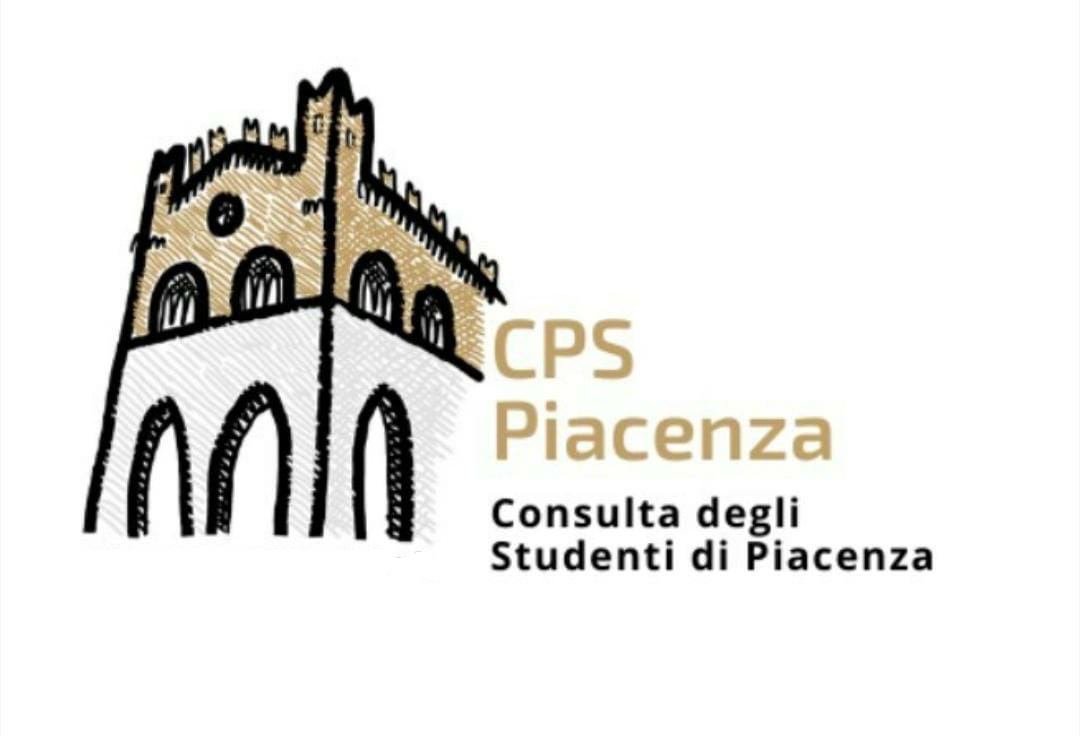 GRAZIE DELL’ATTENZIONE E GRAZIE, DA PARTE DI TUTTA LA CONSULTA, 
DI AVERCI DATO LA POSSIBILITÀ DI ESSERE QUI 
A ESPORVI QUESTO RESOCONTO
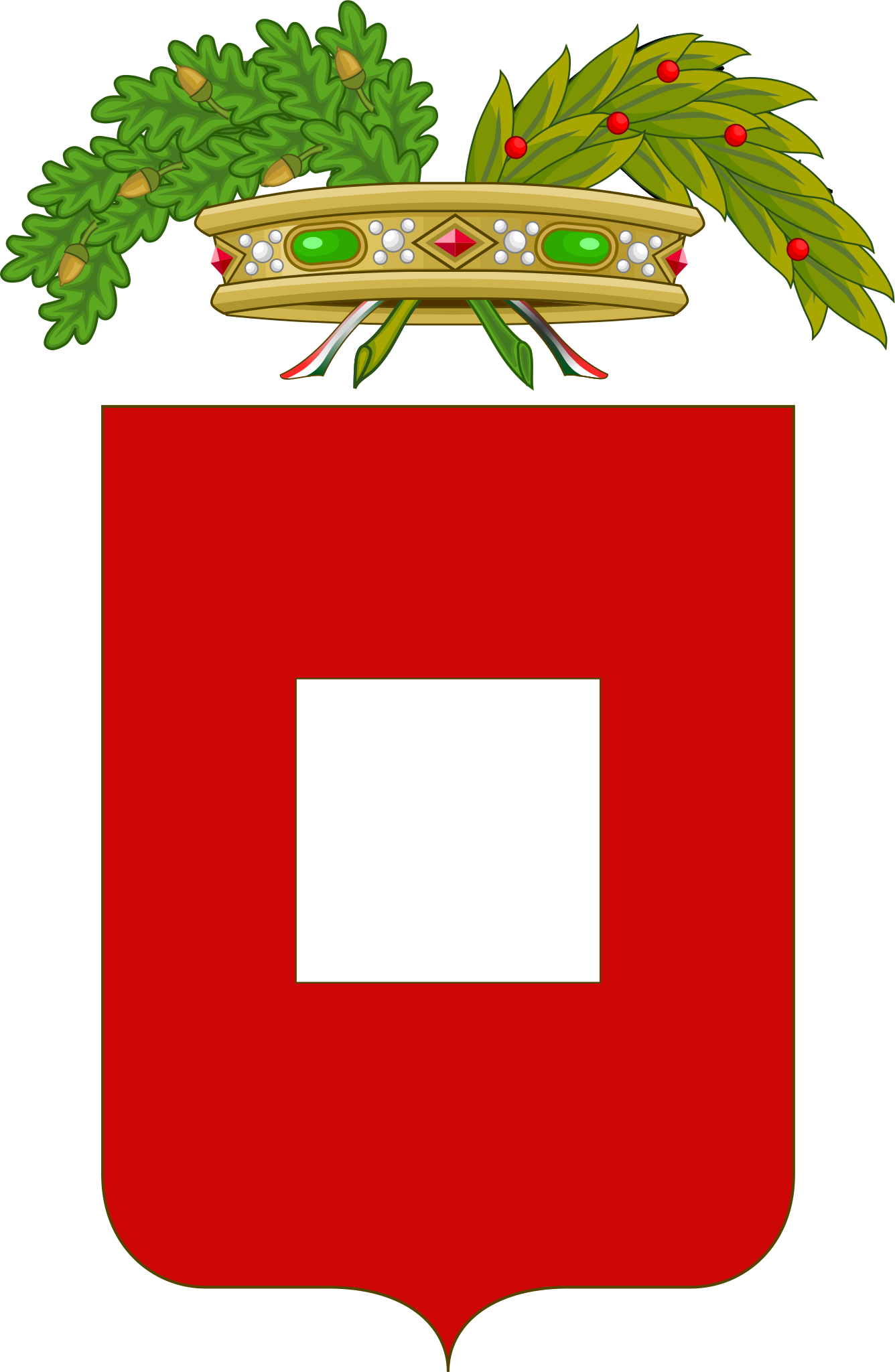 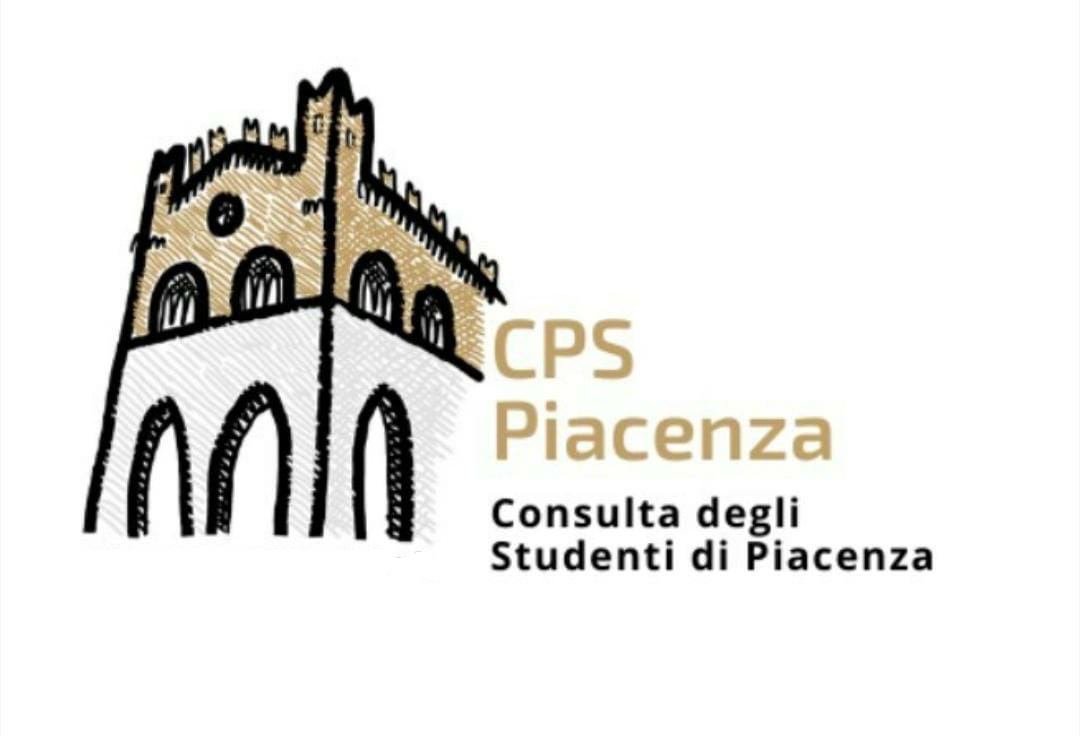